МИНИСТЕРСТВО ОБРАЗОВАНИЯ РМПортфолио
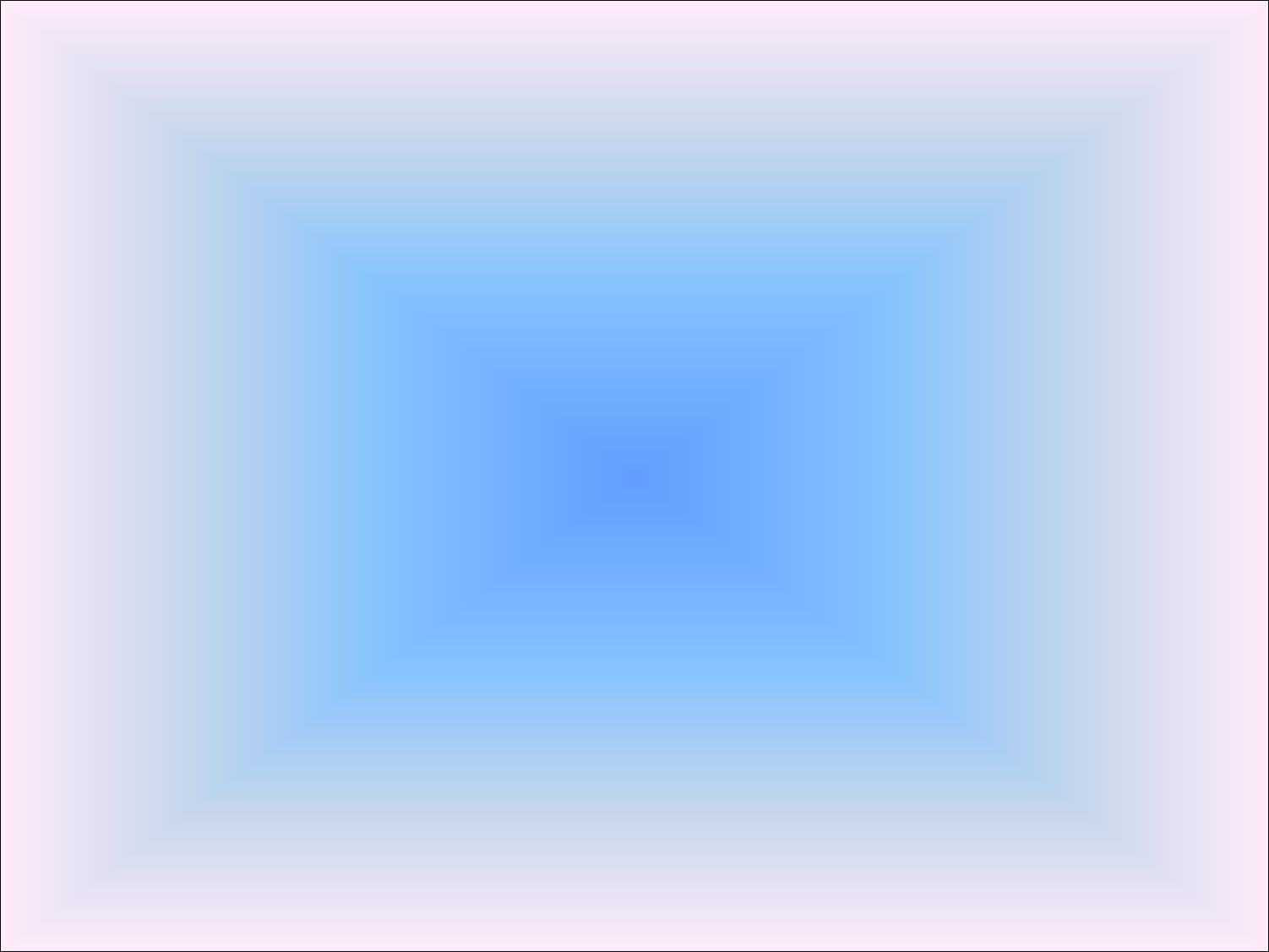 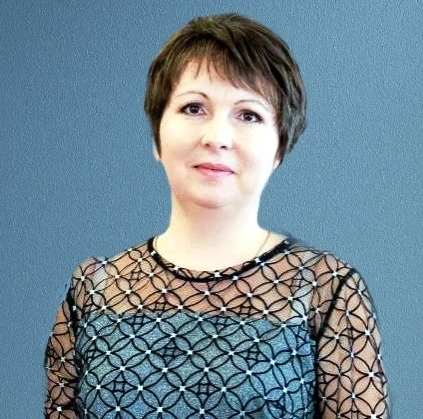 Примак юлии ивановны
воспитателя мадоу
«центр развития ребенка – детский сад № 46»

Дата рождения: 24.05.1985г. 
Профессиональное образование: Бакалавриат,
ФГБОУ ВПО «Мордовский государственный педагогический институт имени М.Е. Евсевьева», 2019 г. 
Квалификация по диплому: «Бакалавр» по направлению подготовки «Педагогическое образование»
Специальность: «Дошкольное образование»
Диплом 101324  4769247 от 08.07.2019г.
Стаж педагогической работы: 3 года.
Общий трудовой стаж : 17 лет.
НАЛИЧИЕ КВАЛИФИКАЦИОННОЙ КАТЕГОРИИ: -
ДАТА ПОСЛЕДНЕЙ АТТЕСТАЦИИ:
ПРЕДСТАВЛЕНИЕ СОБСТВЕННОГО ПЕДАГОГИЧЕСКОГО ОПЫТА
«Пластилинография, как средство развития художественно-творческих способностей у детей дошкольного возраста»
УЧАСТИЕ В ИННОВАЦИОННОЙ (ЭКСПЕРИМЕНТАЛЬНОЙ)  ДЕЯТЕЛЬНОСТИ
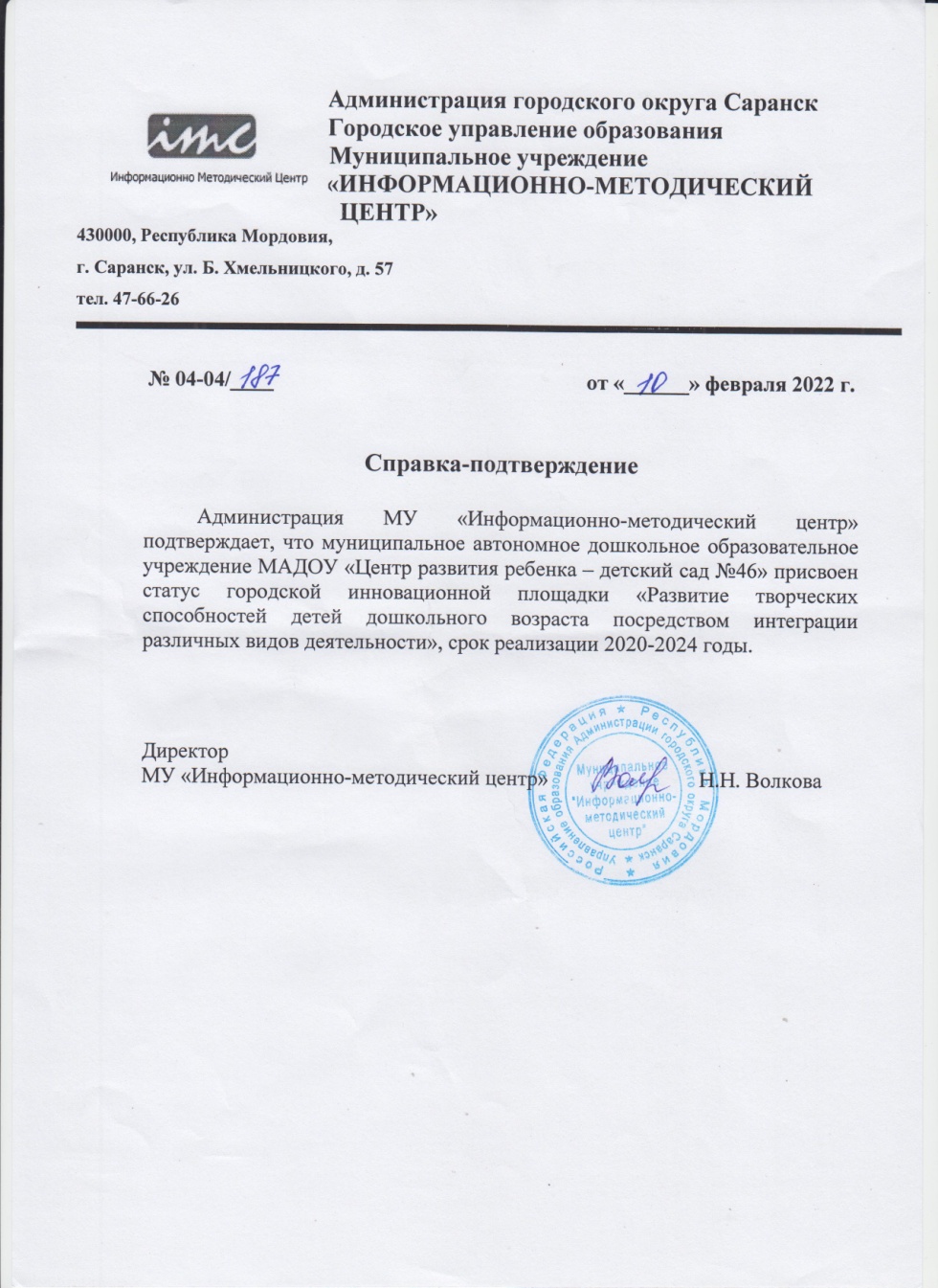 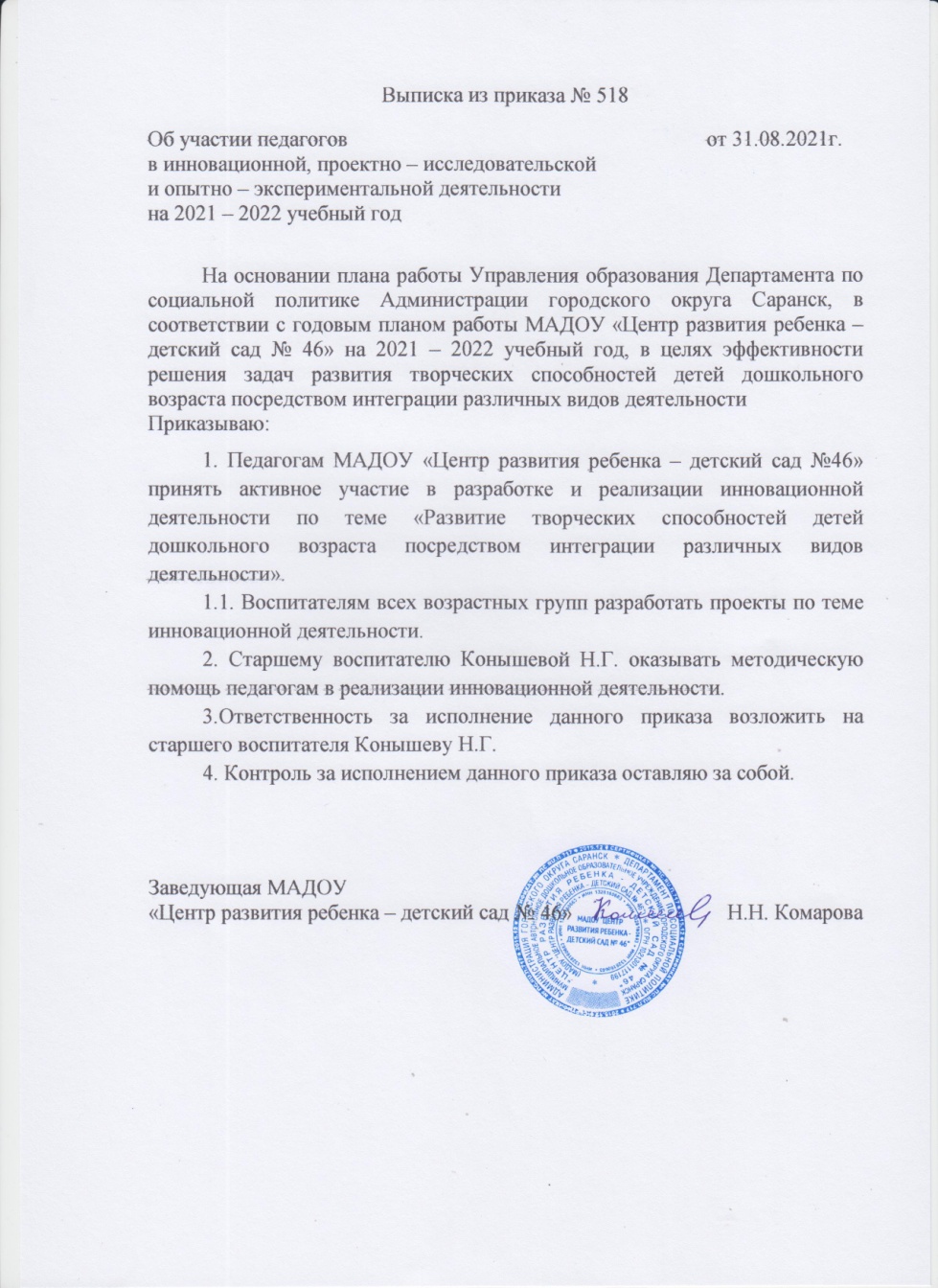 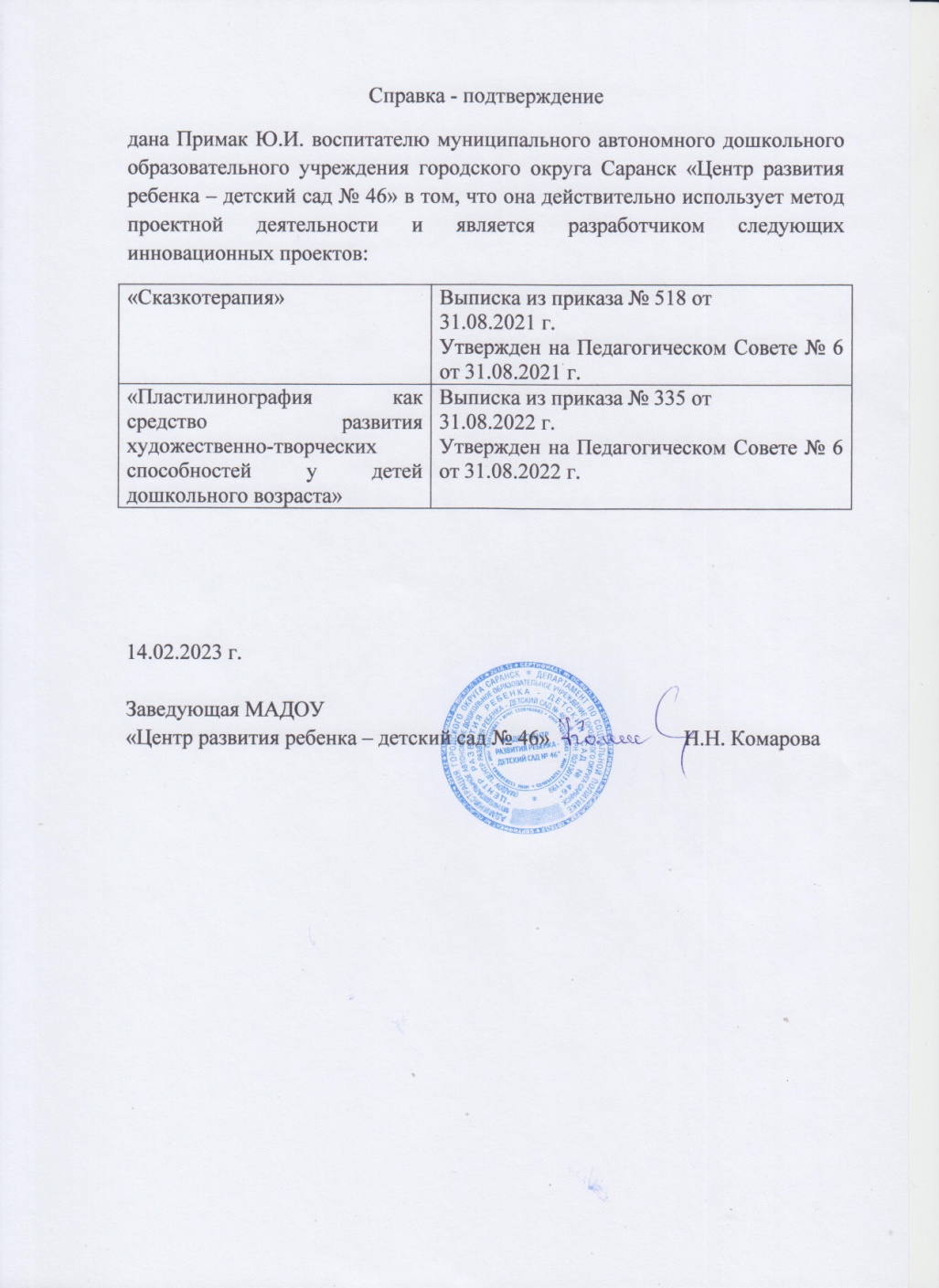 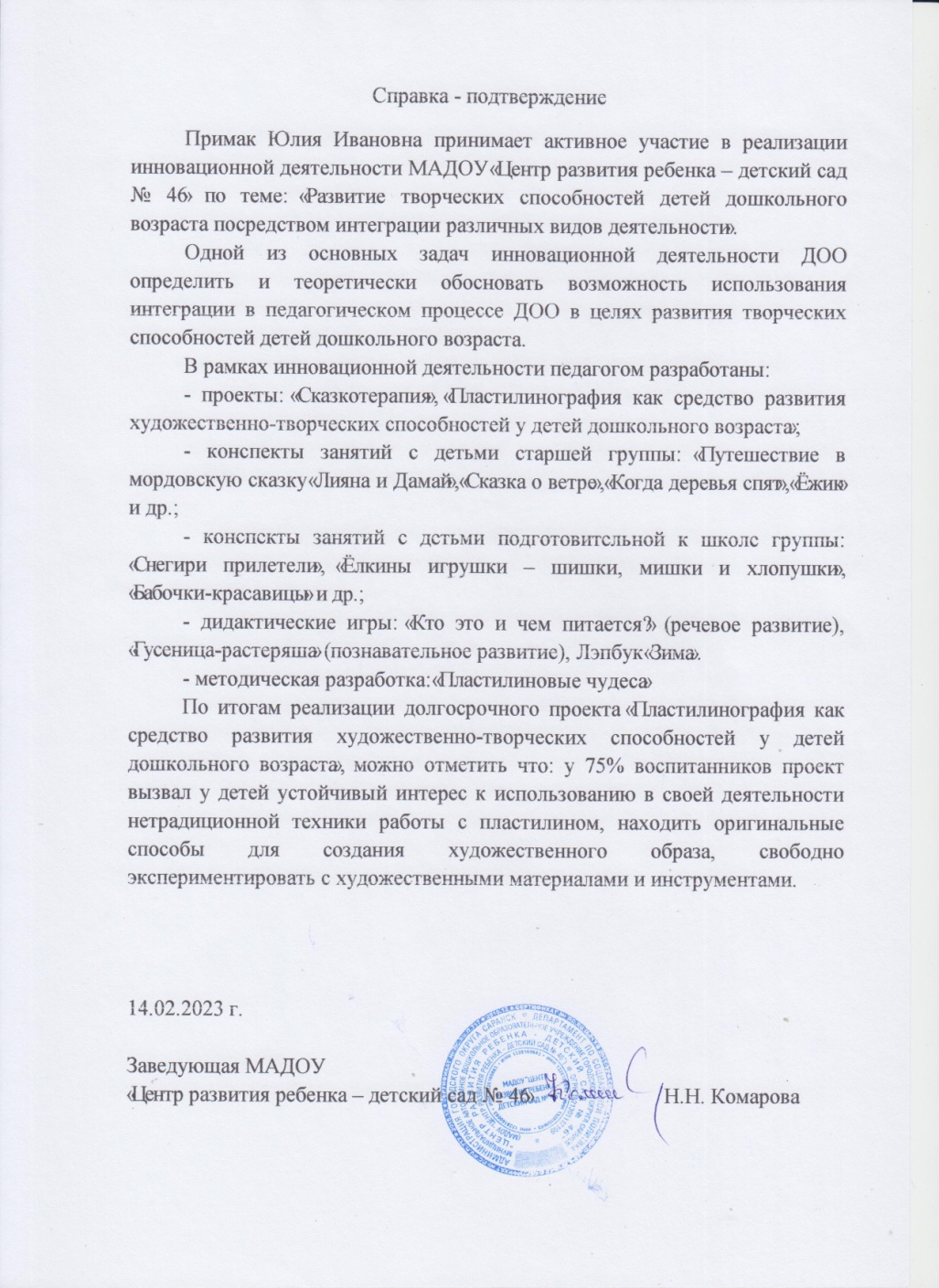 https://ds46sar.schoolrm.ru/sveden/employees/11164/428379/
Наличие публикаций
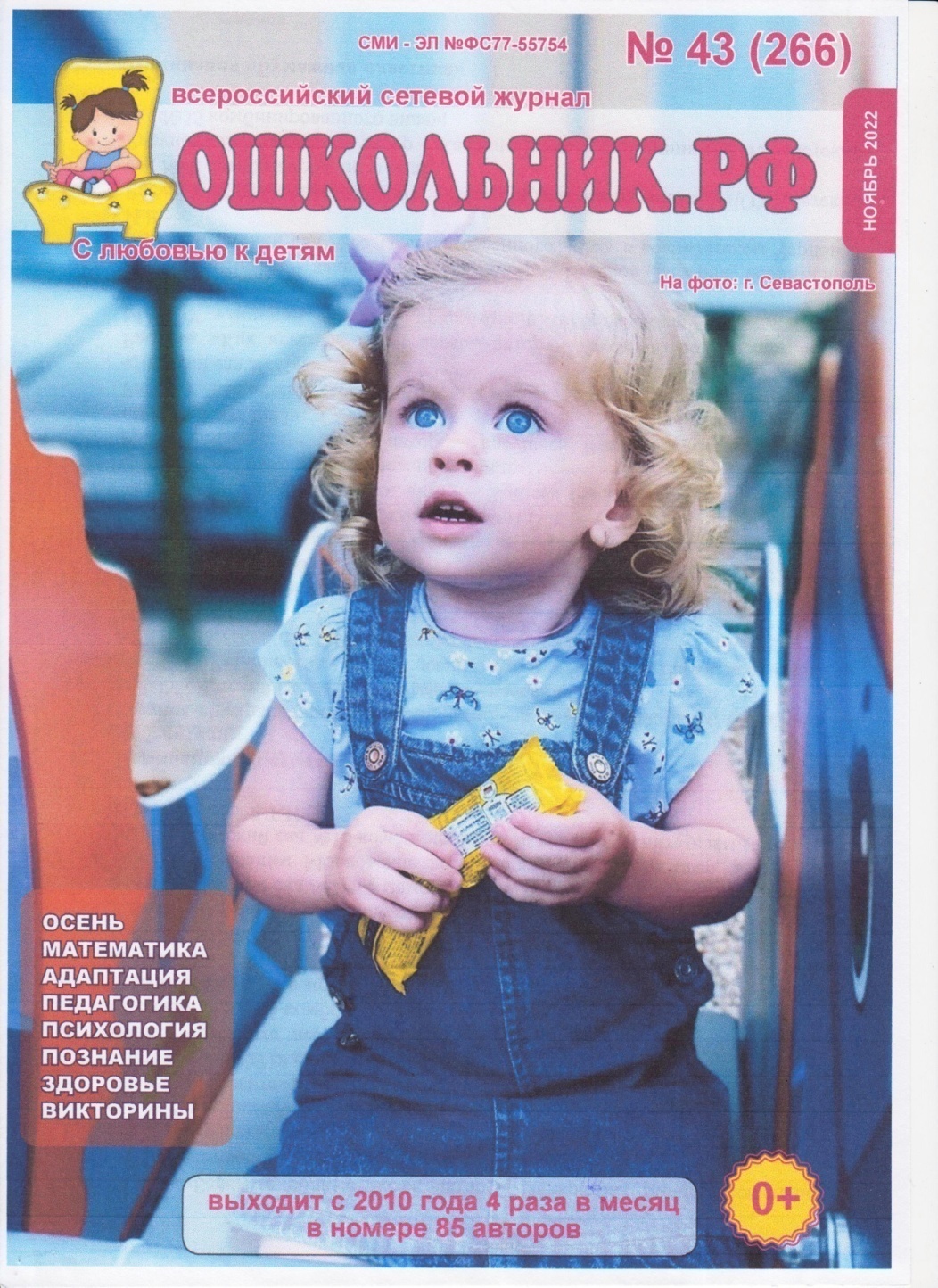 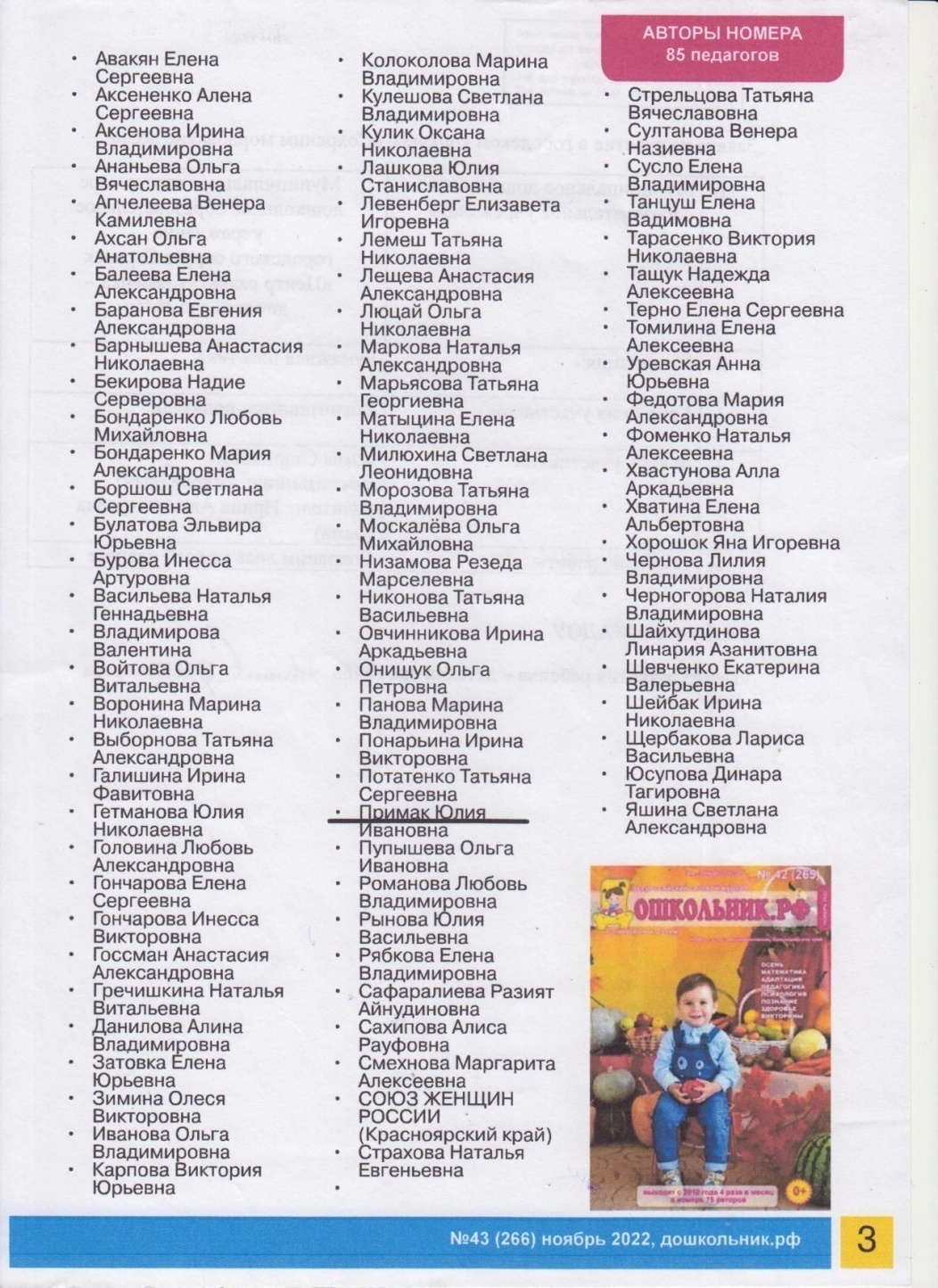 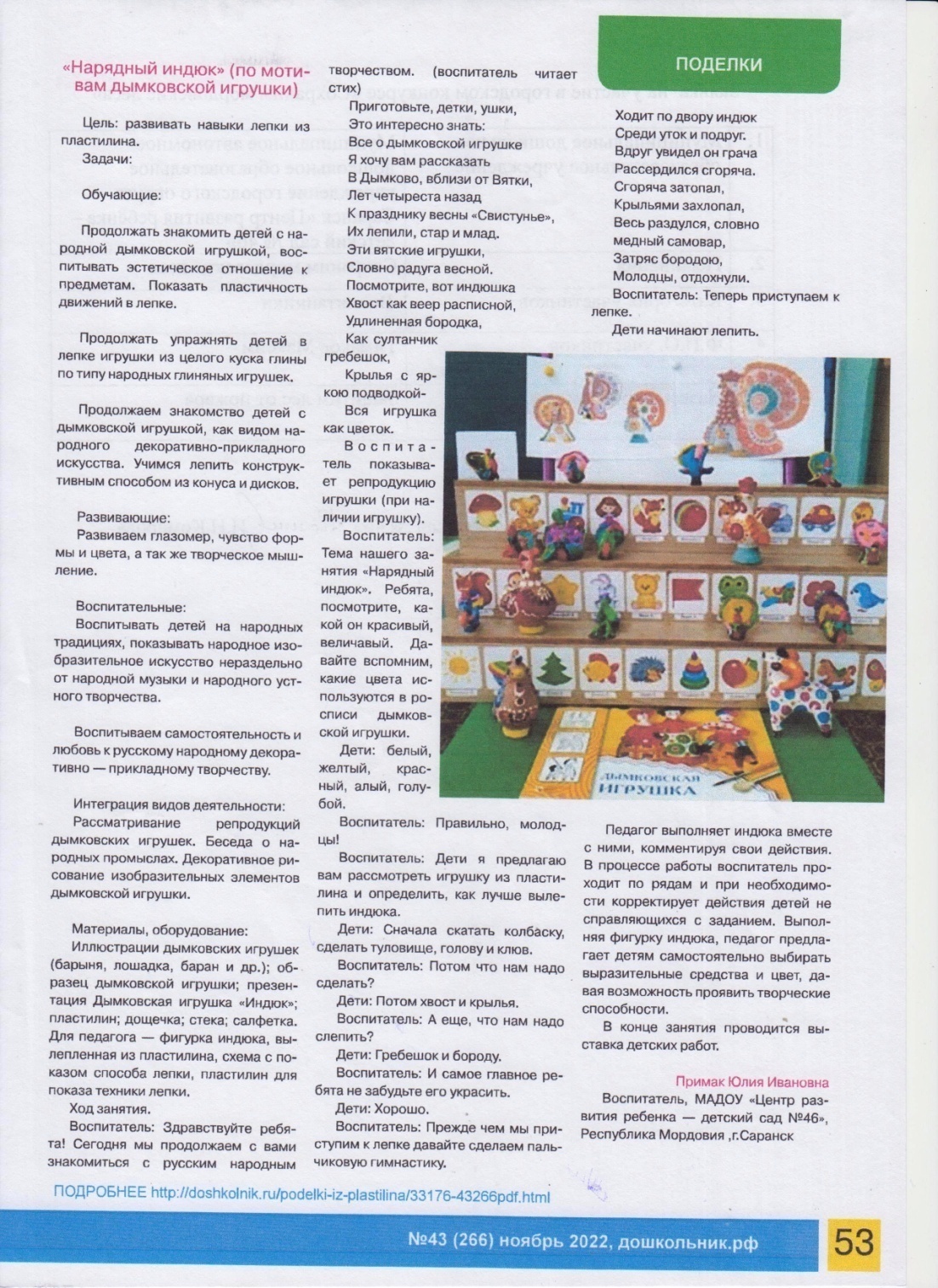 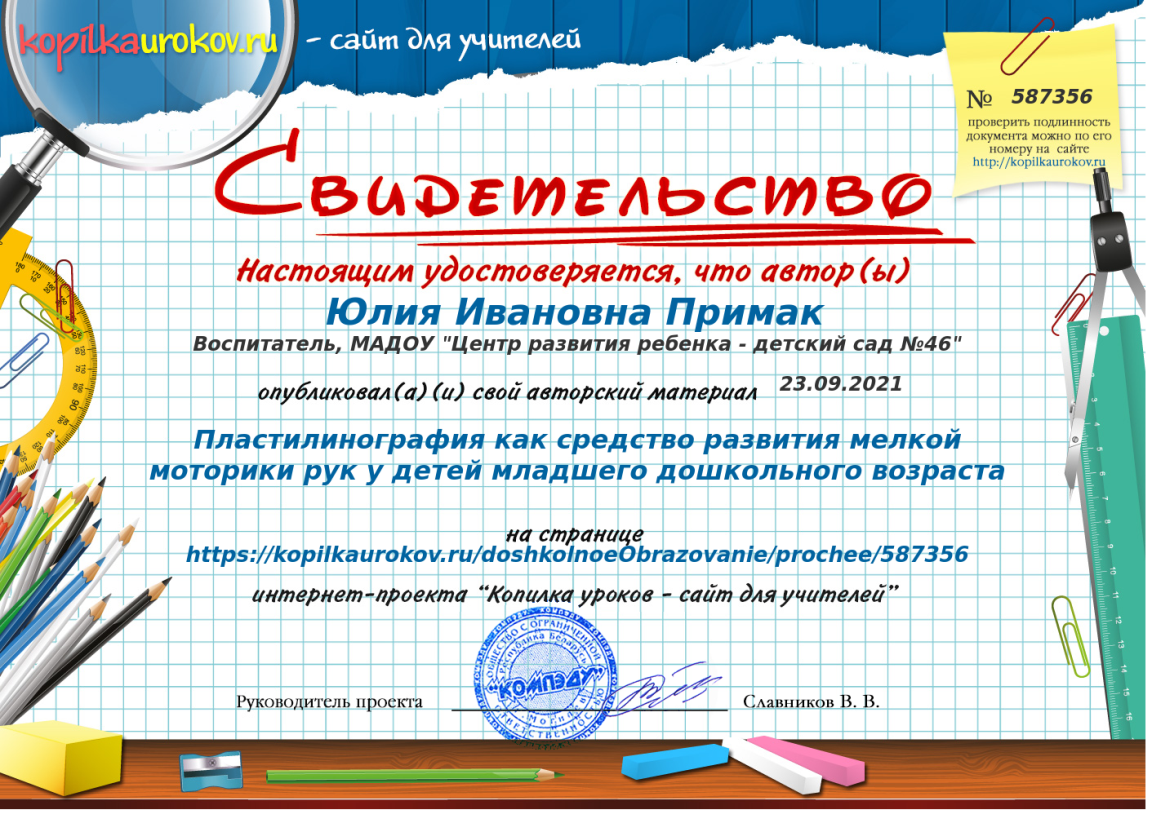 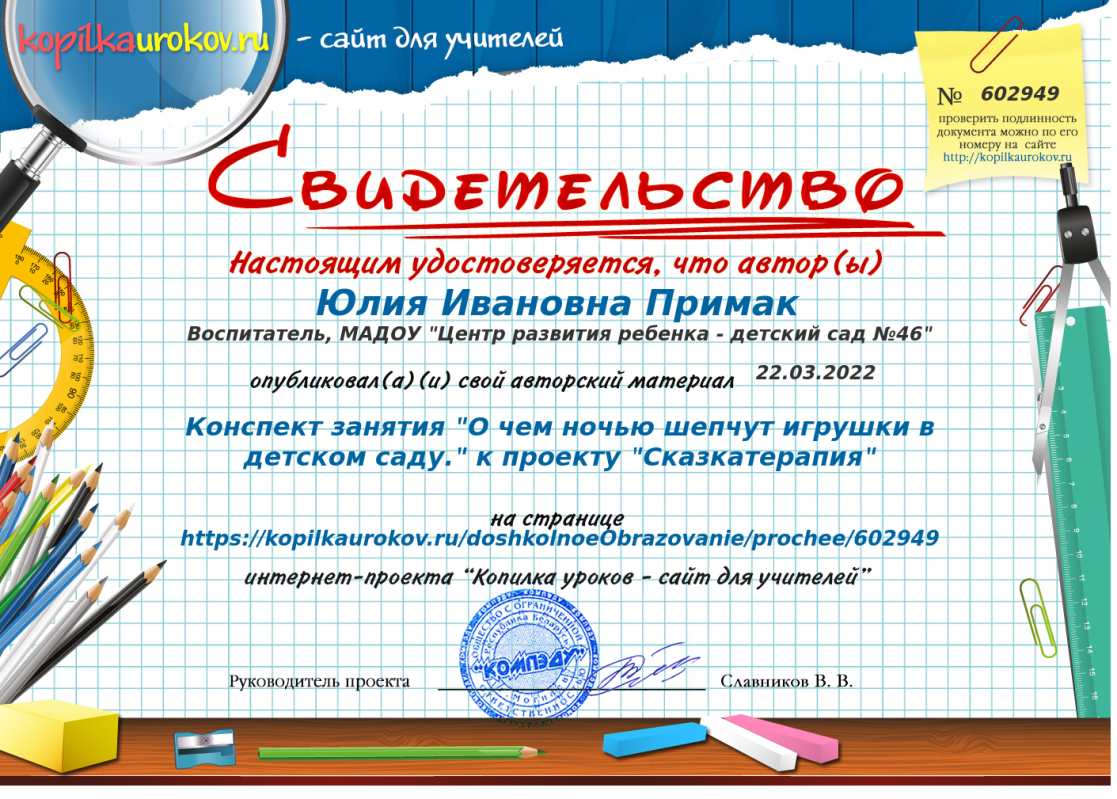 Результаты  участия  воспитанников  в :
 конкурсах;
 выставках;
 турнирах;
 соревнованиях;
 акциях;
 фестивалях.

Интернет – 1
Муниципальный уровень – 3
Республиканский  уровень – 4
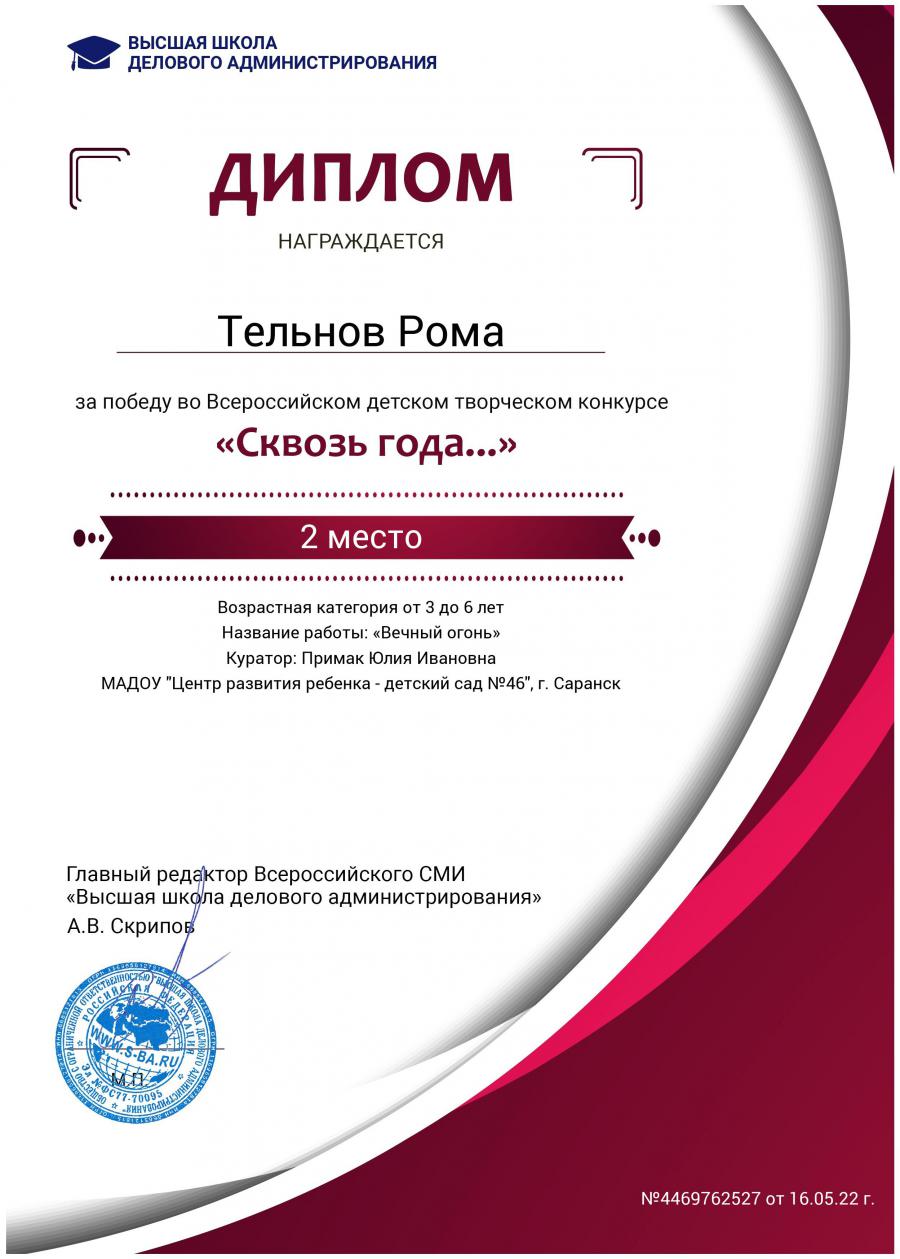 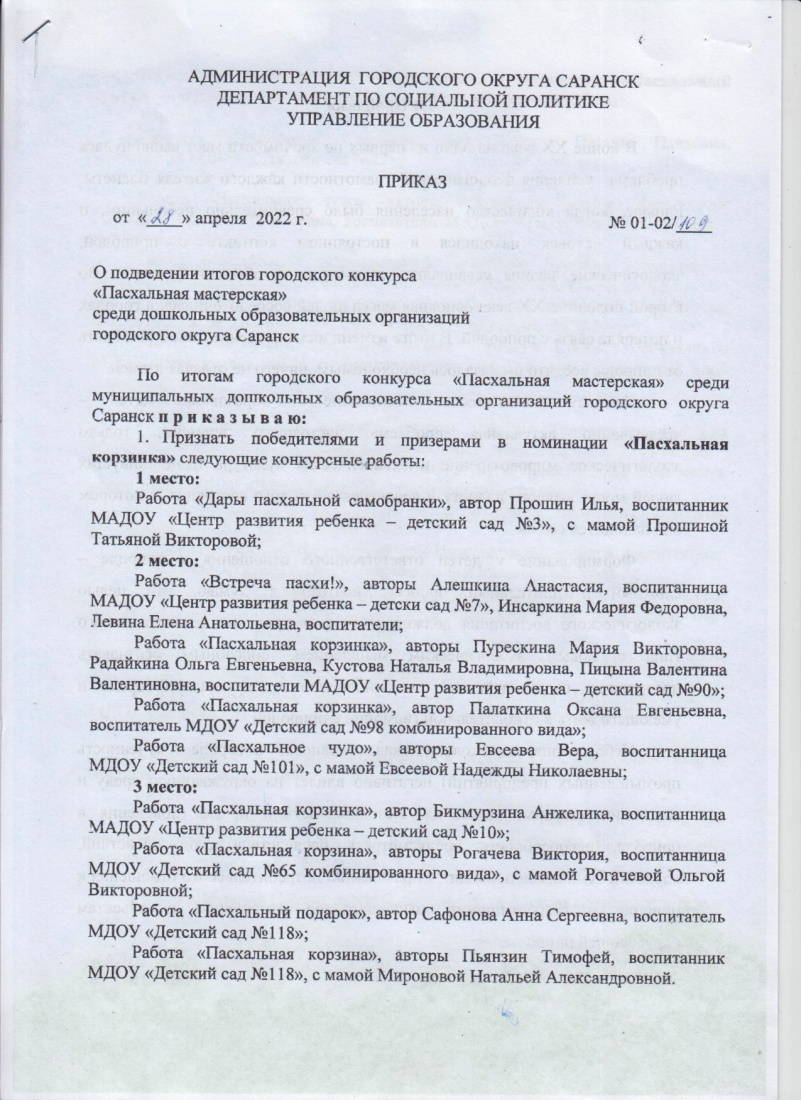 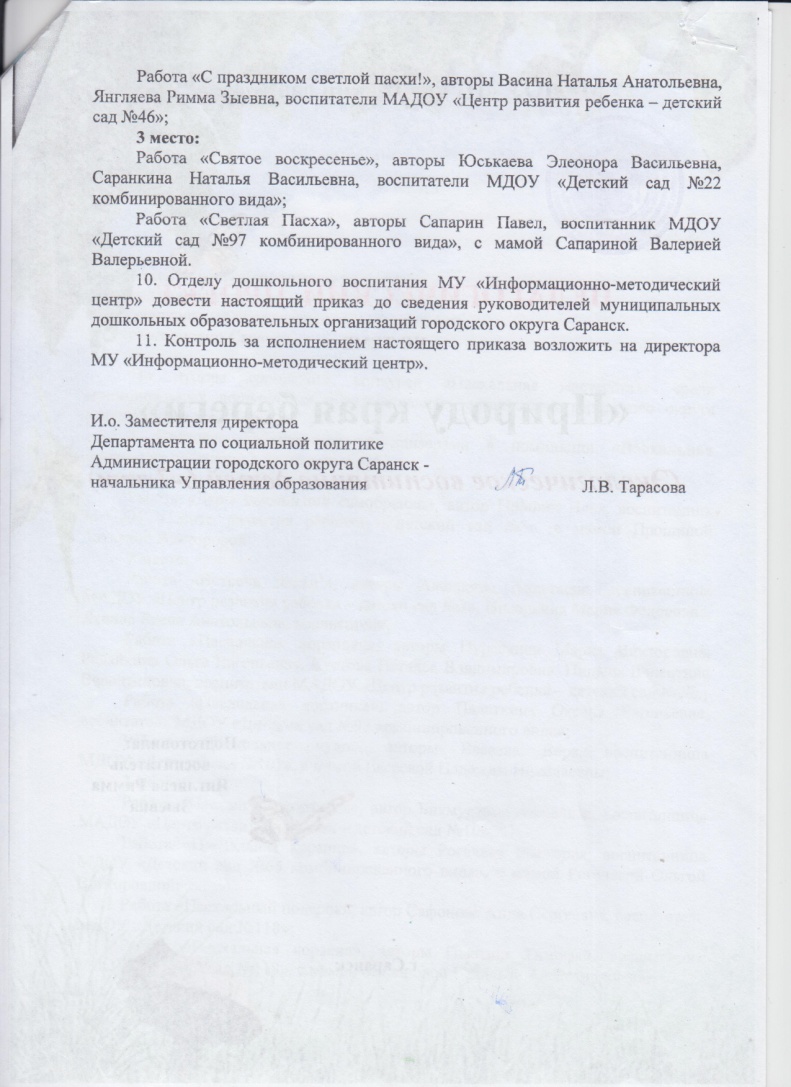 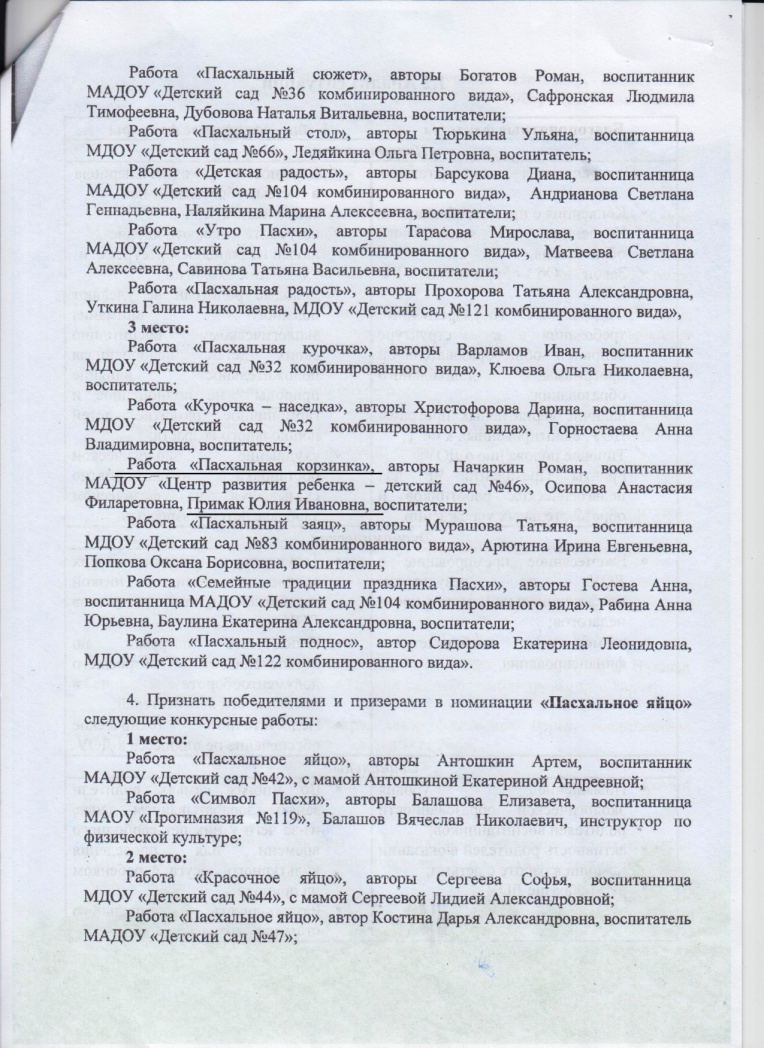 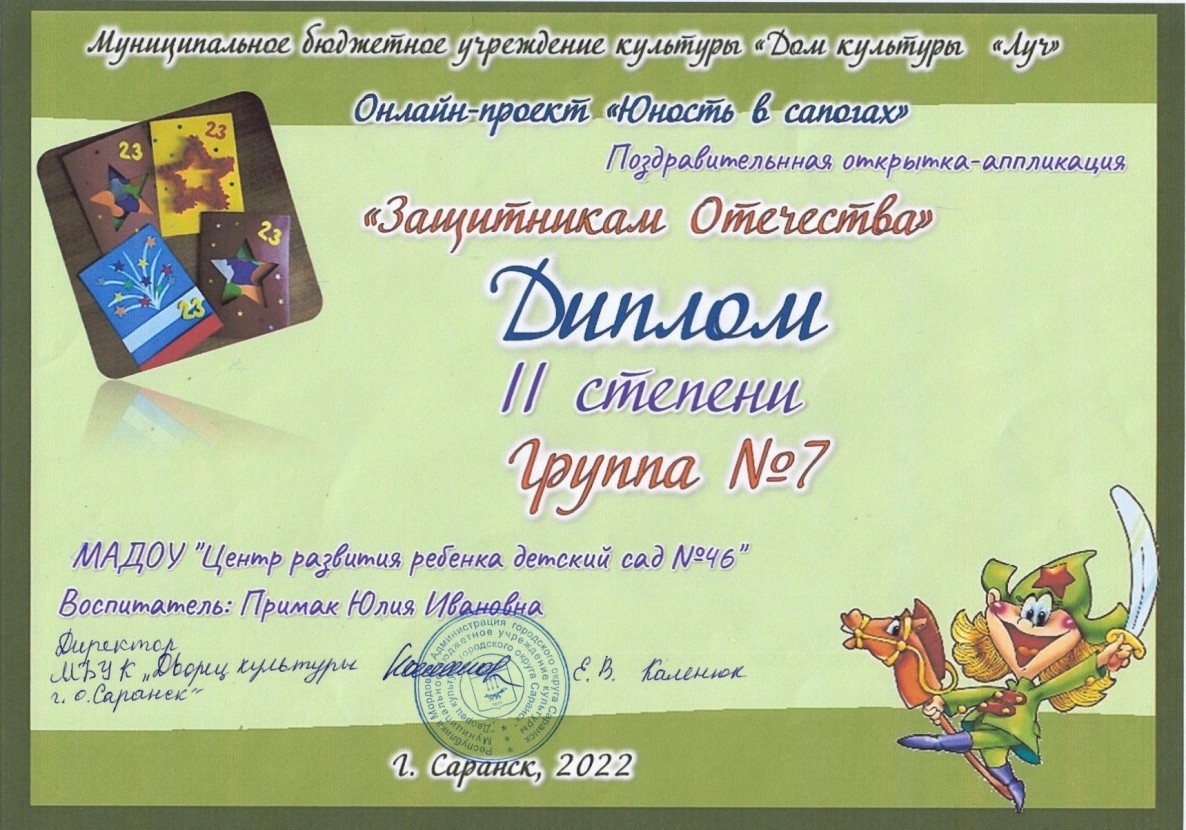 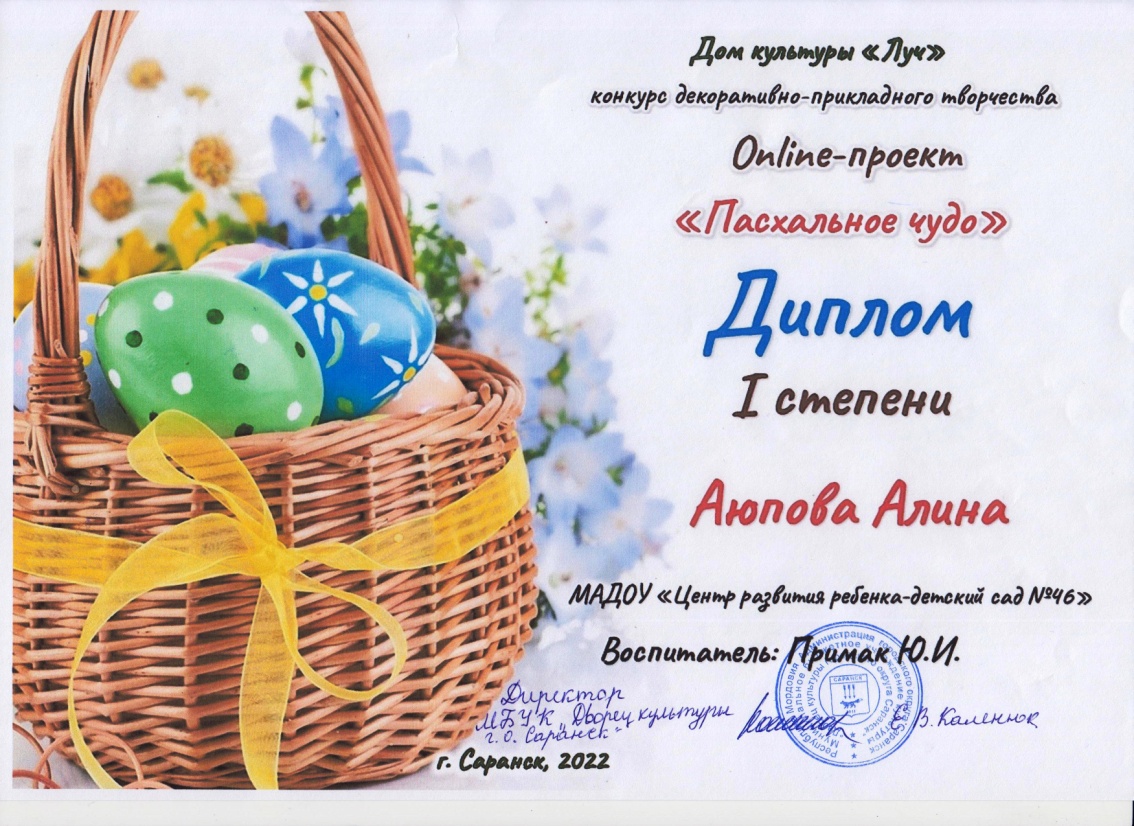 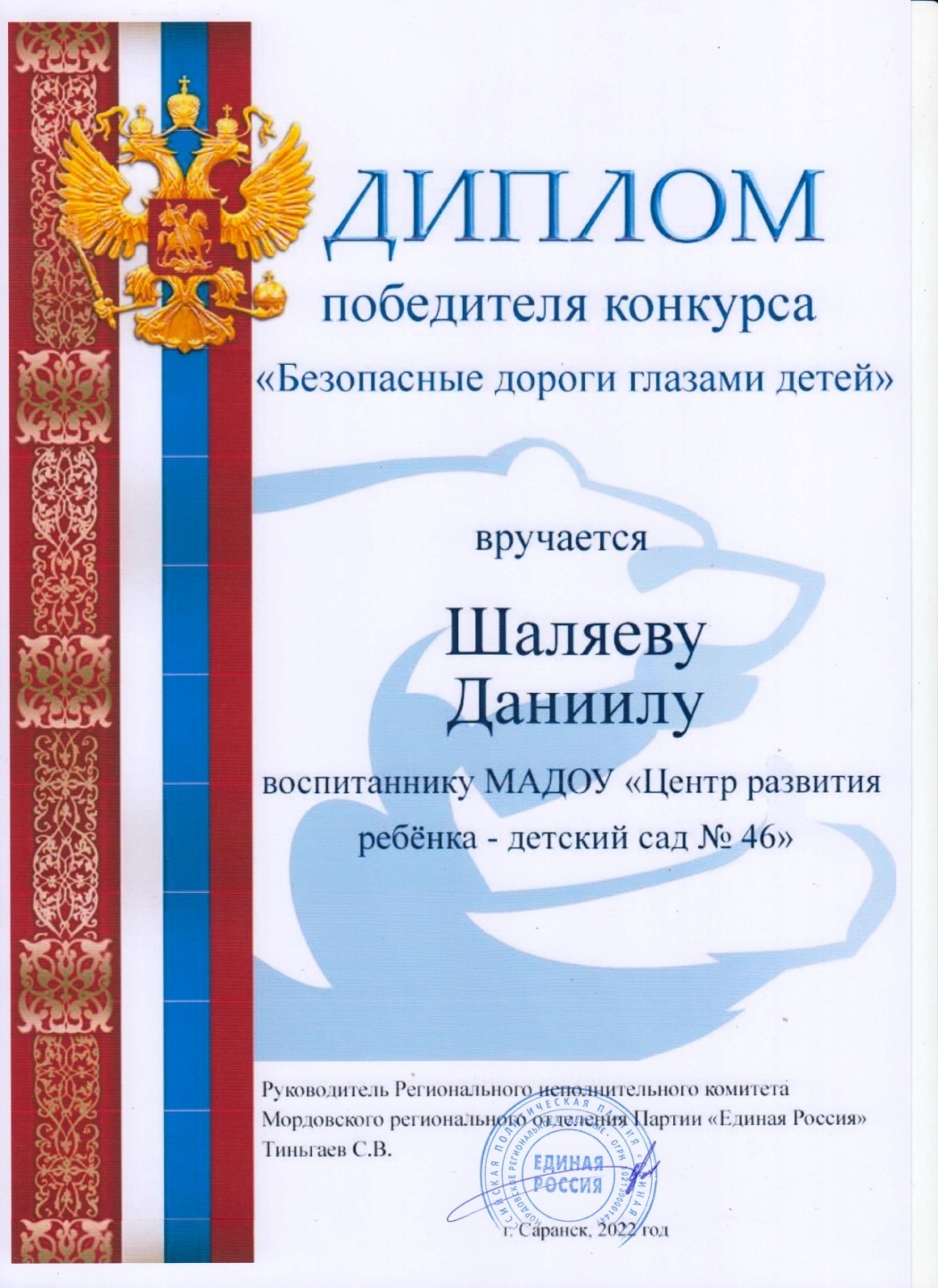 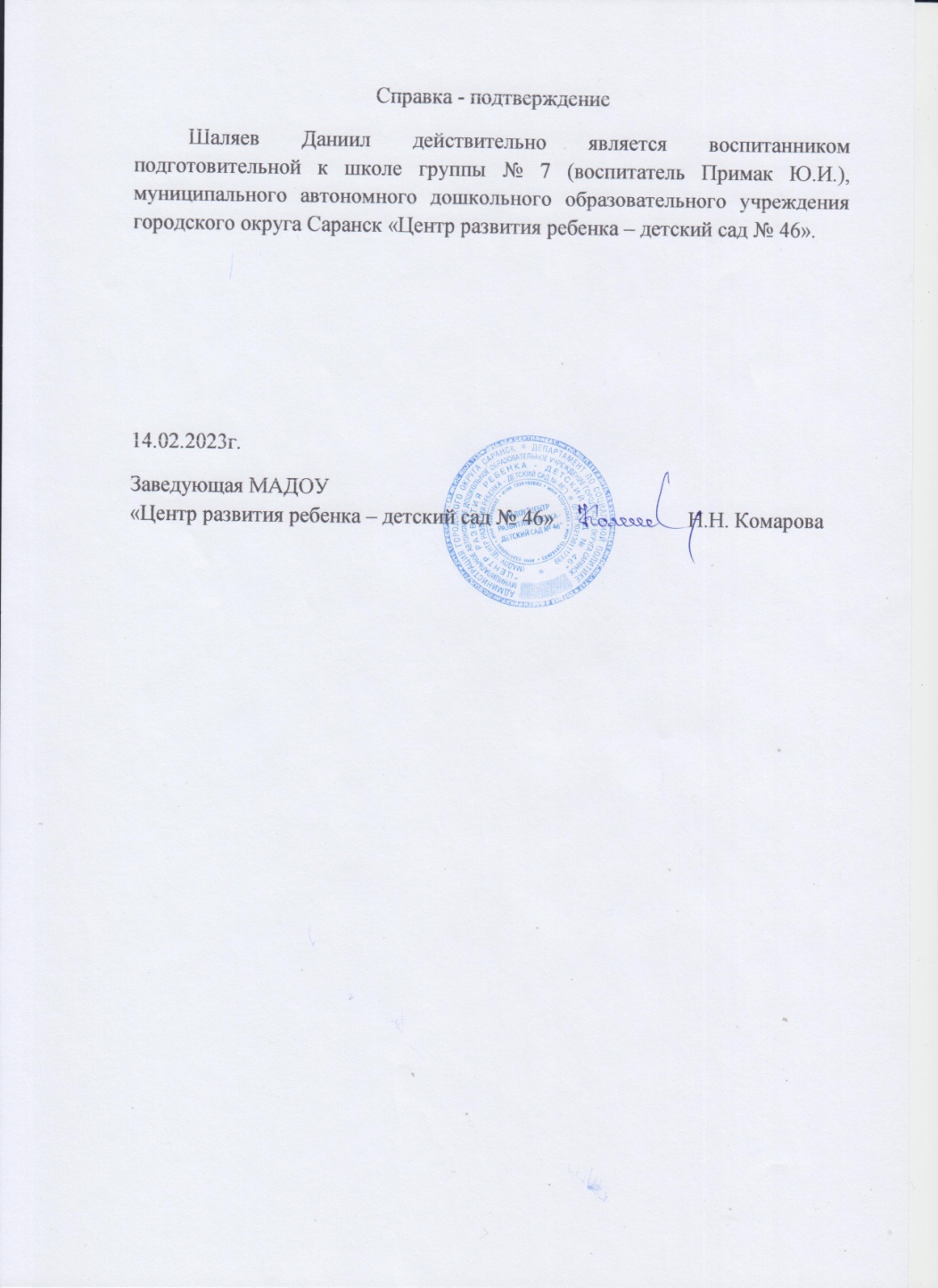 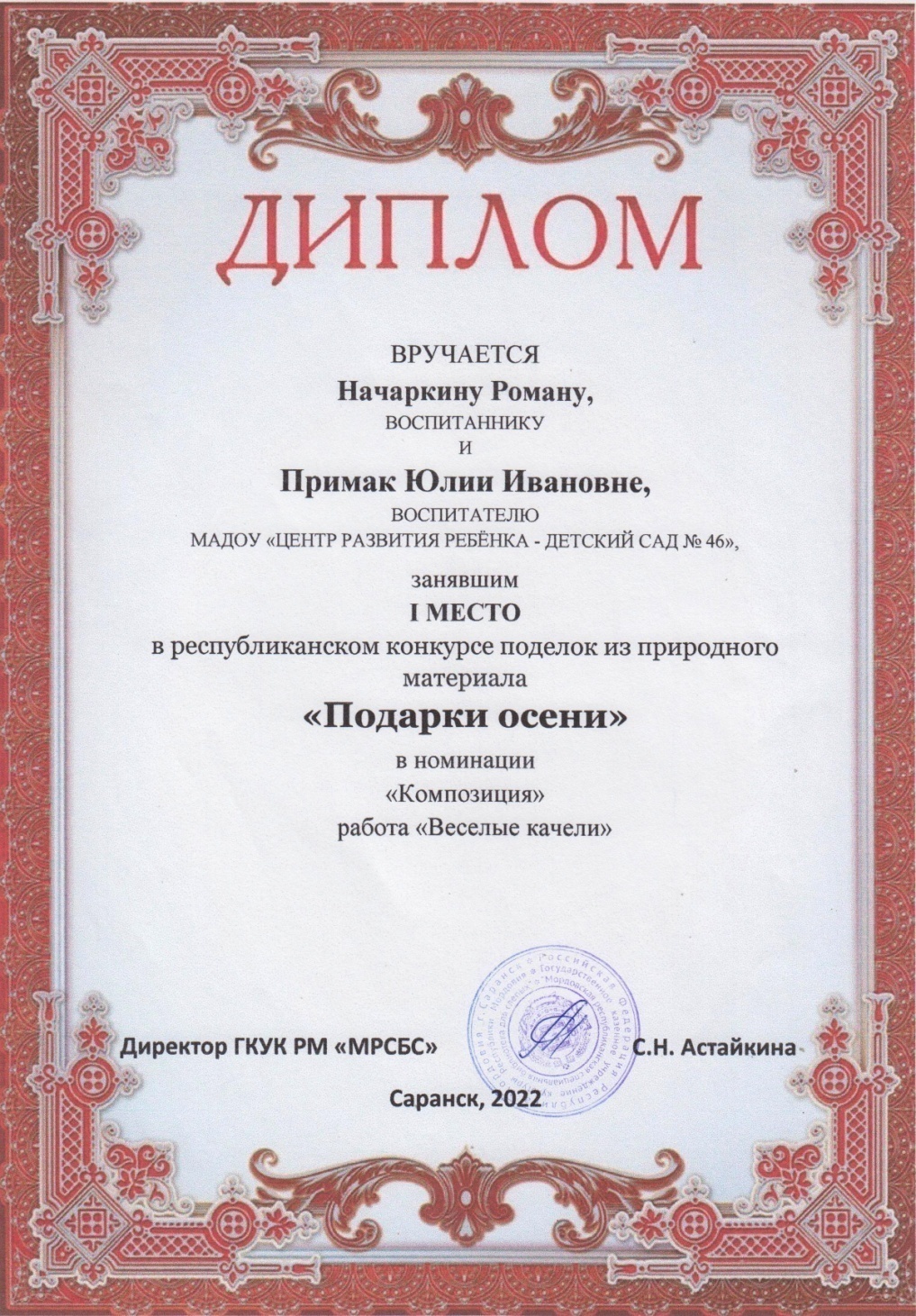 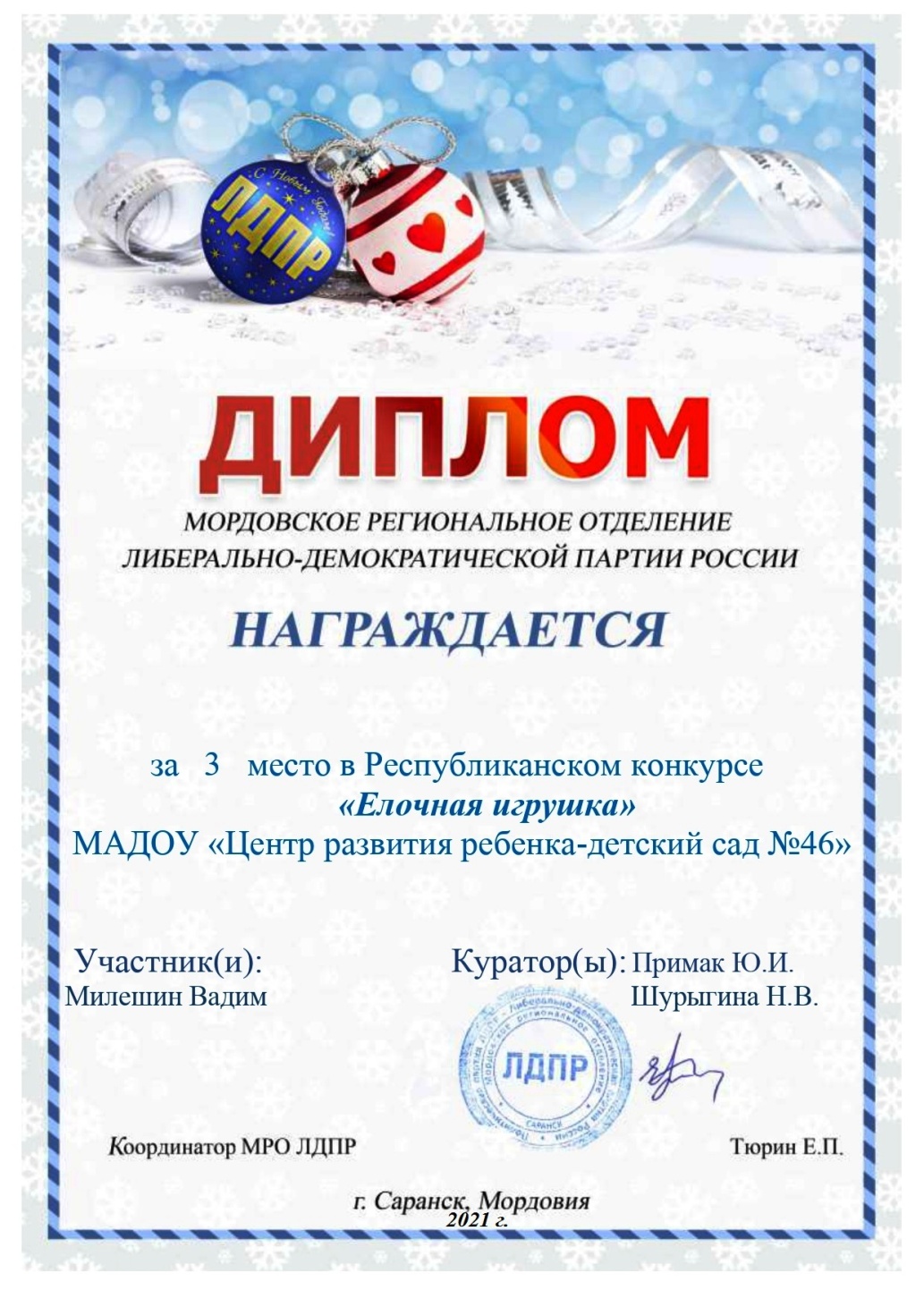 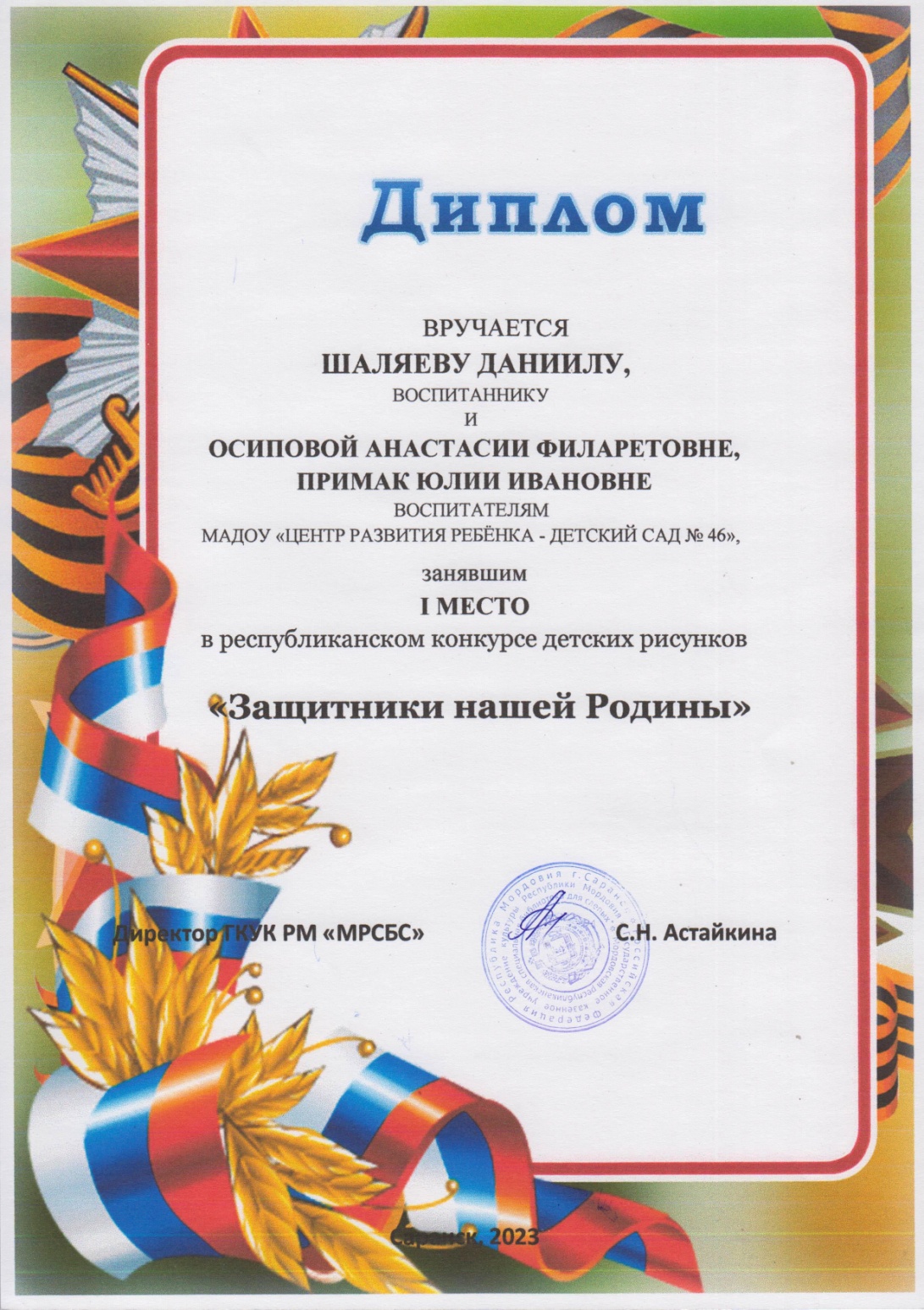 Выступления на заседаниях методических советов, научно-практических конференциях, педагогических чтениях, семинарах, форумах, радиопередачах (очно).
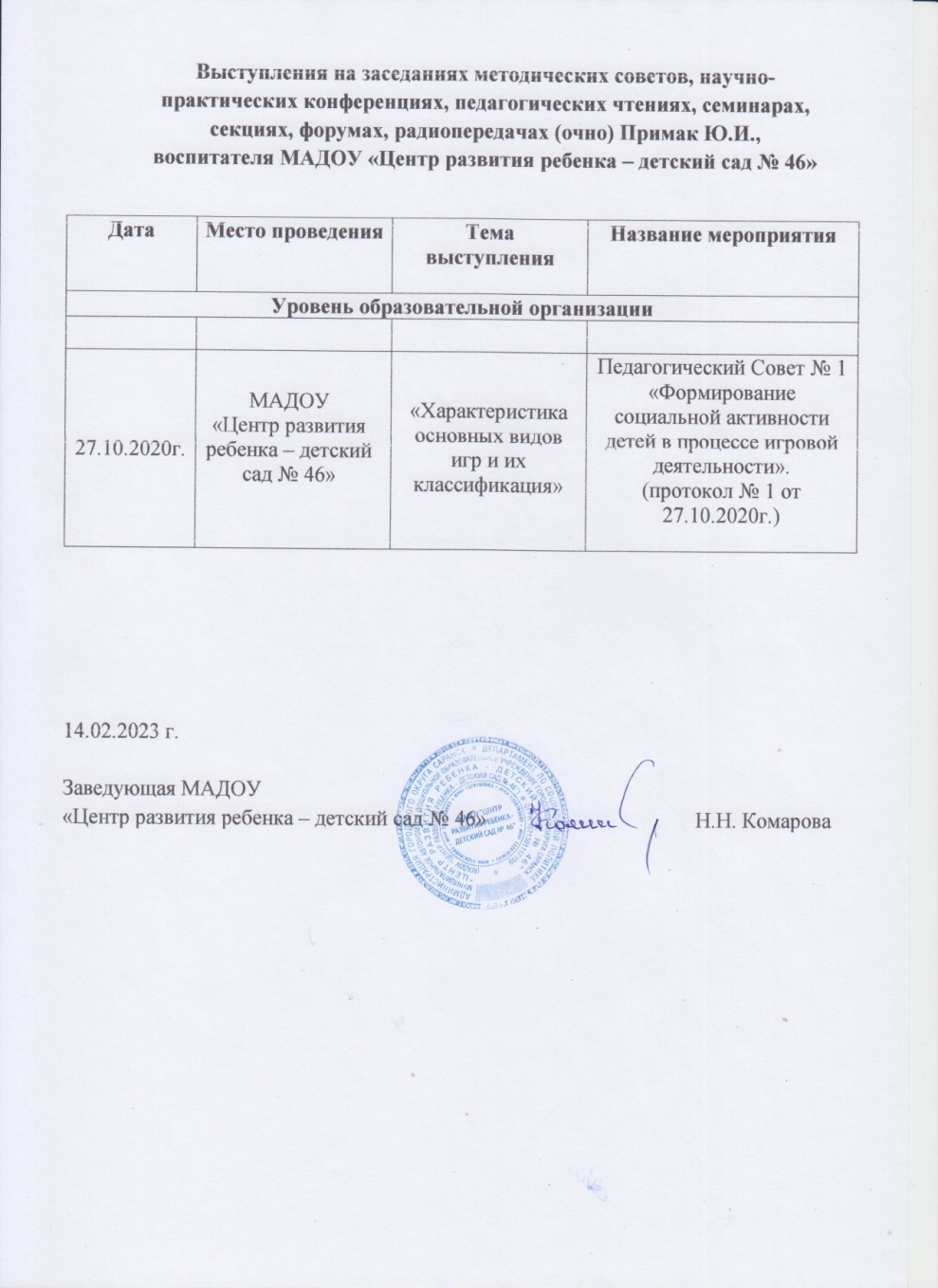 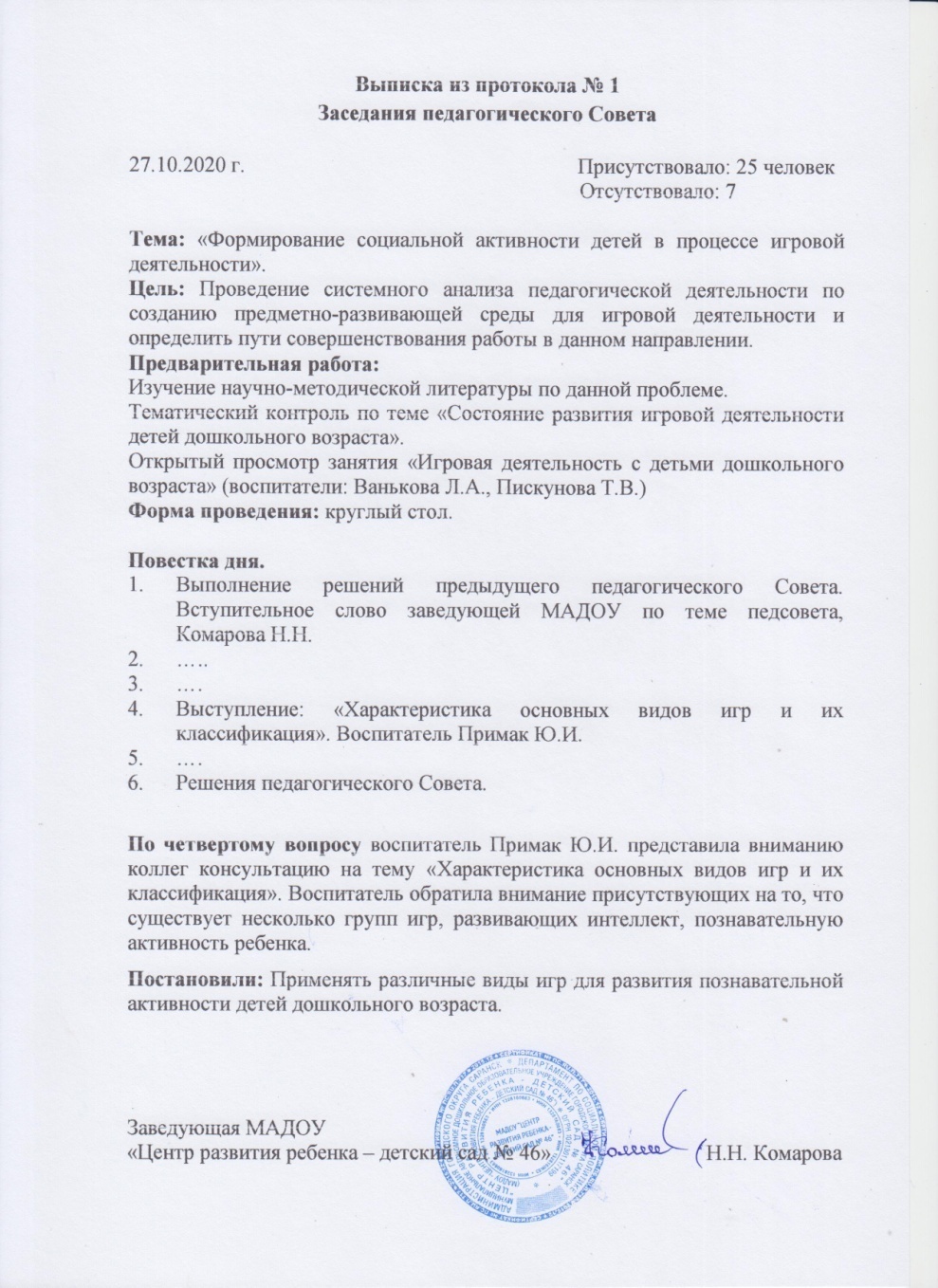 республиканский уровень
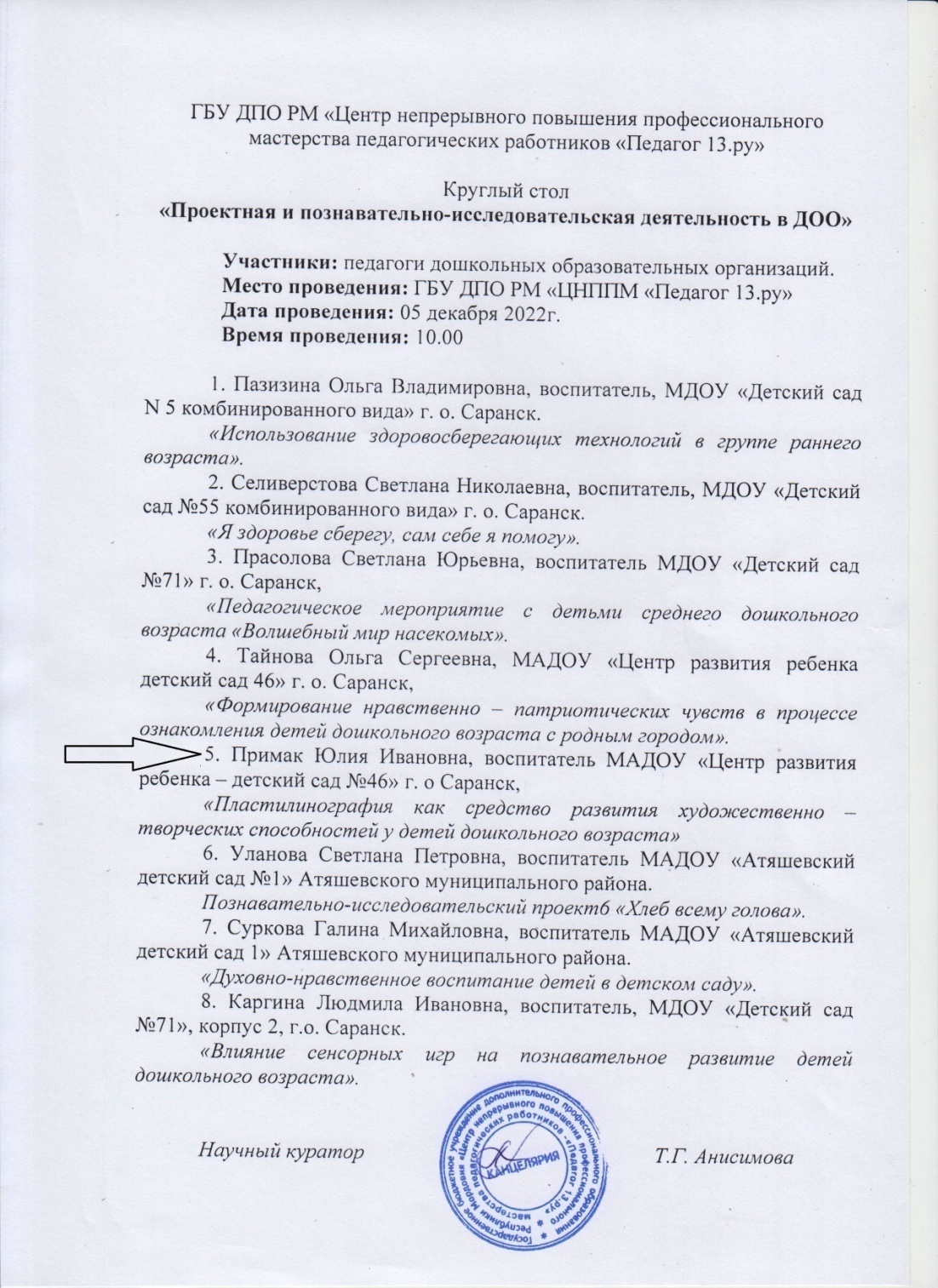 ПРОВЕДЕНИЕ  ОТКРЫТЫХ  ЗАНЯТИЙ, МАСТЕР-КЛАССОВ, МЕРОПРИЯТИЙ
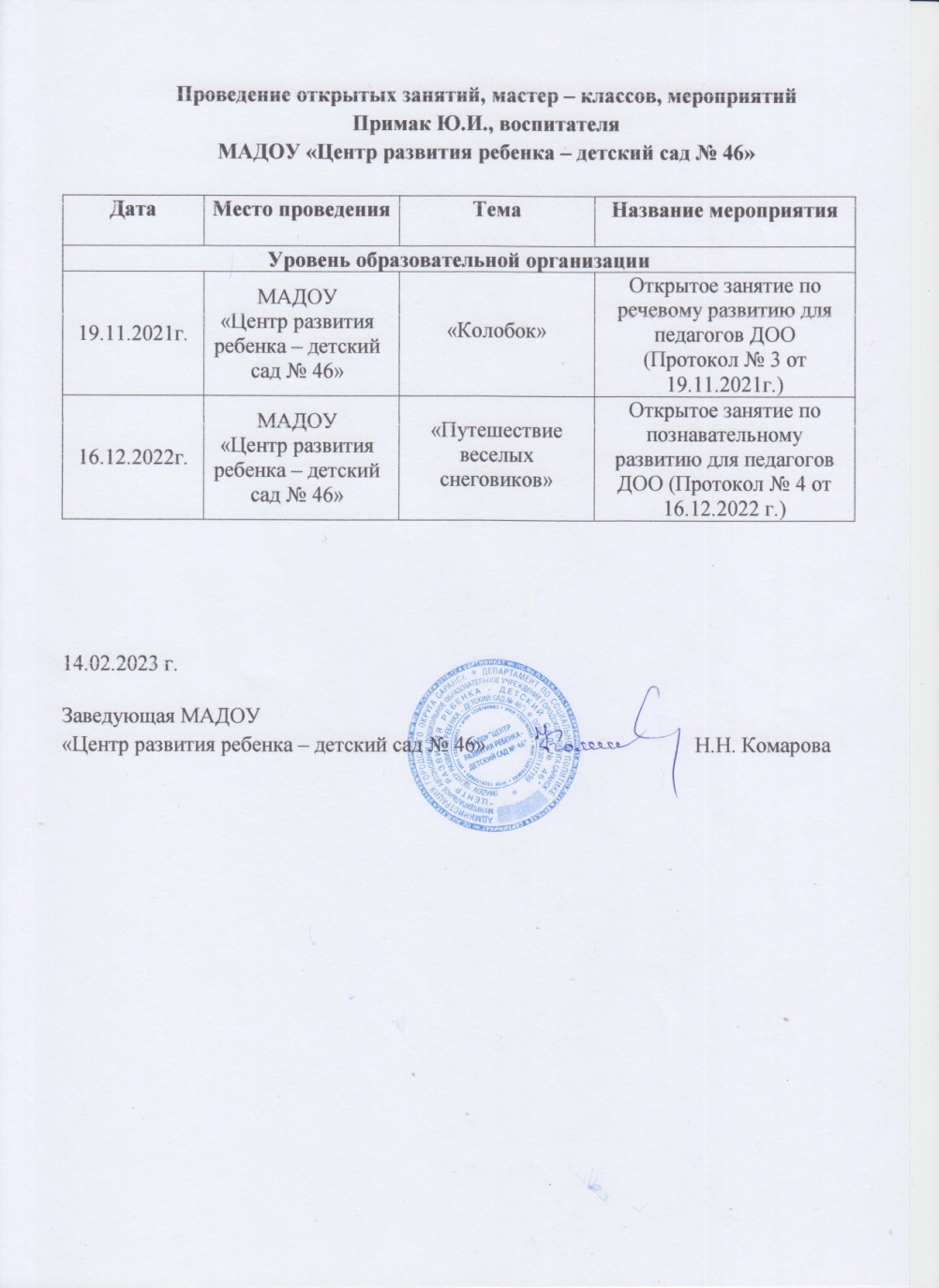 общественно-педагогическая активность педагога: 
Участие в комиссиях, 
педагогических сообществах, в жюри конкурсов
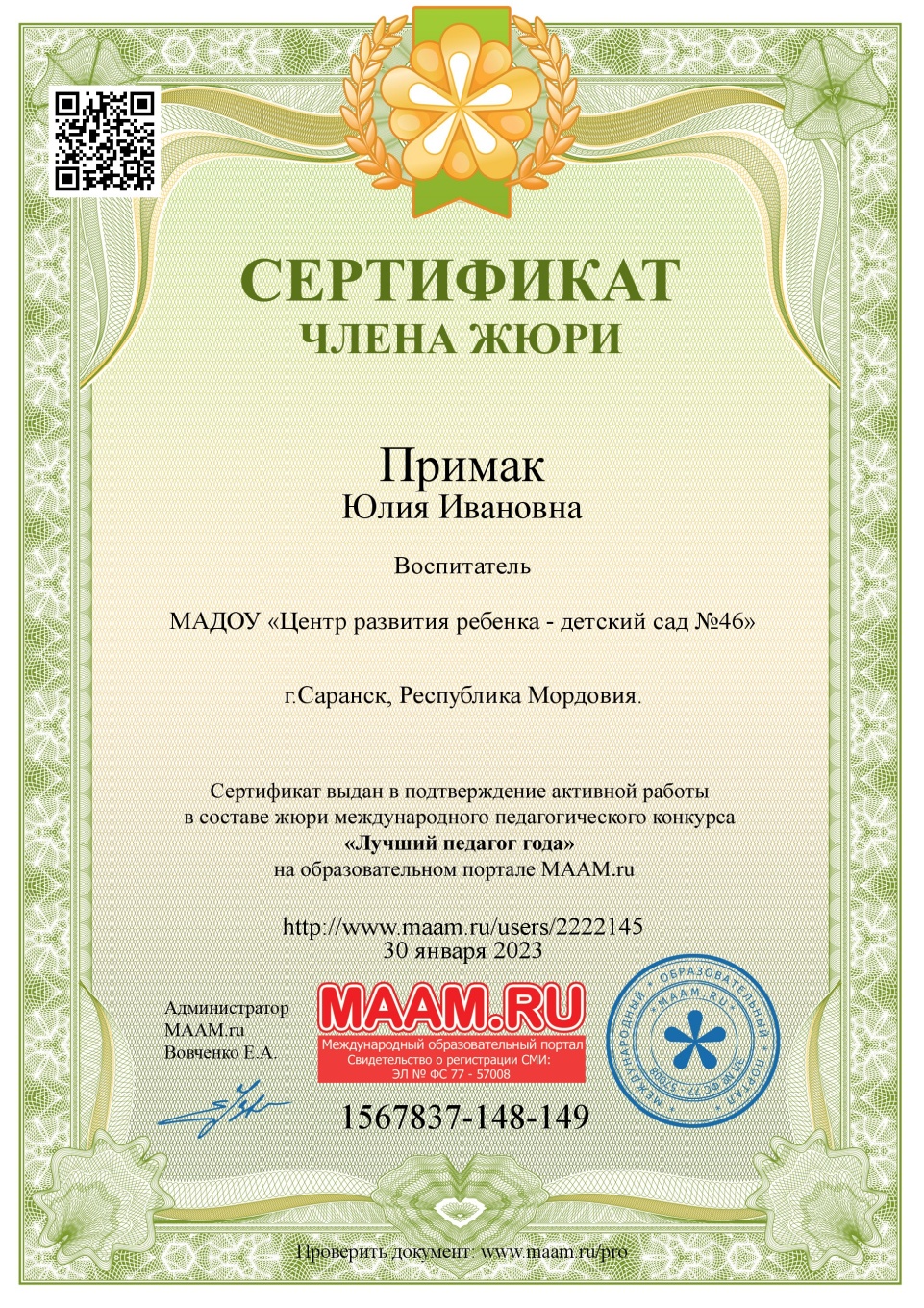 Позитивные результаты работы с воспитанниками
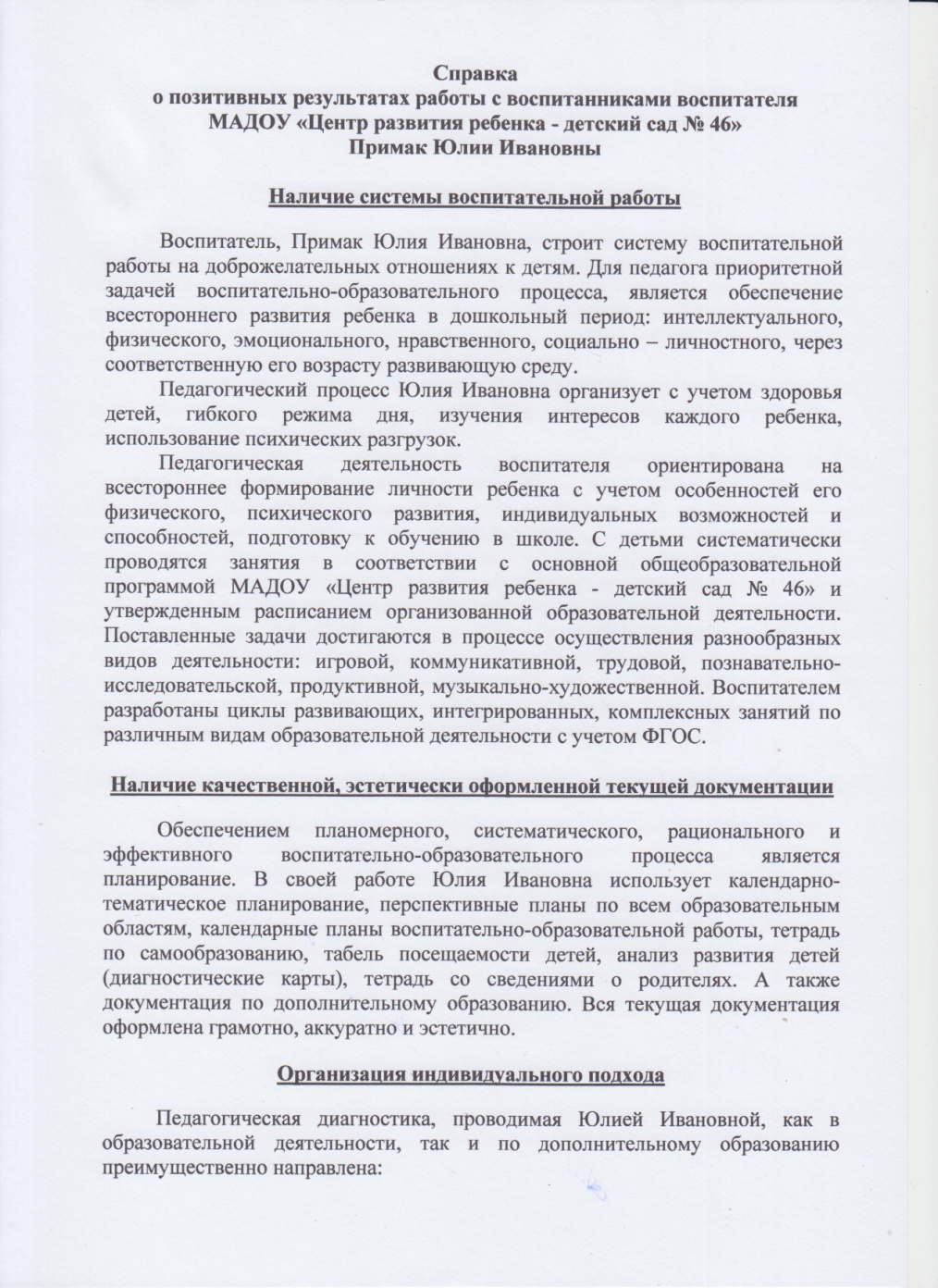 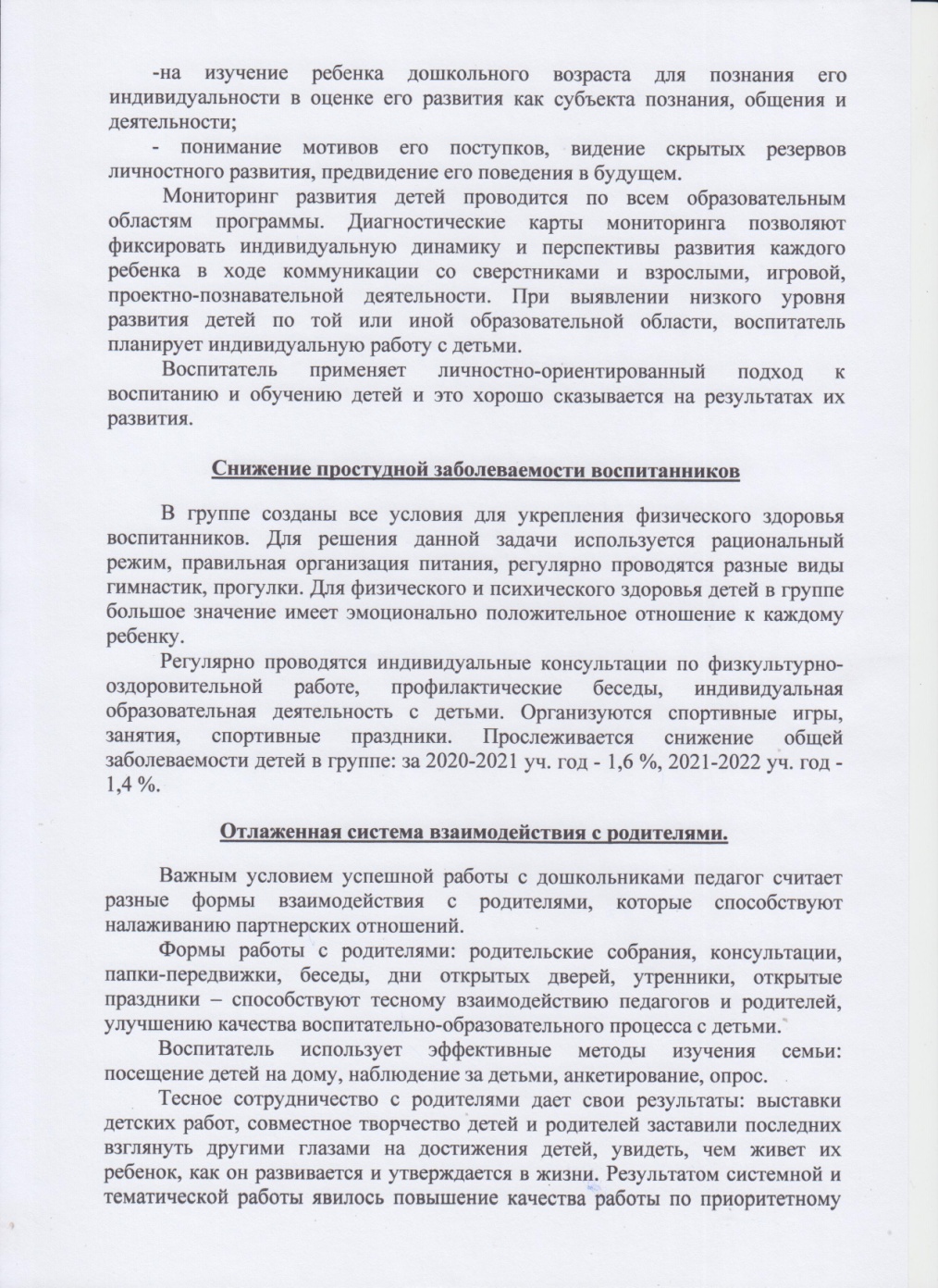 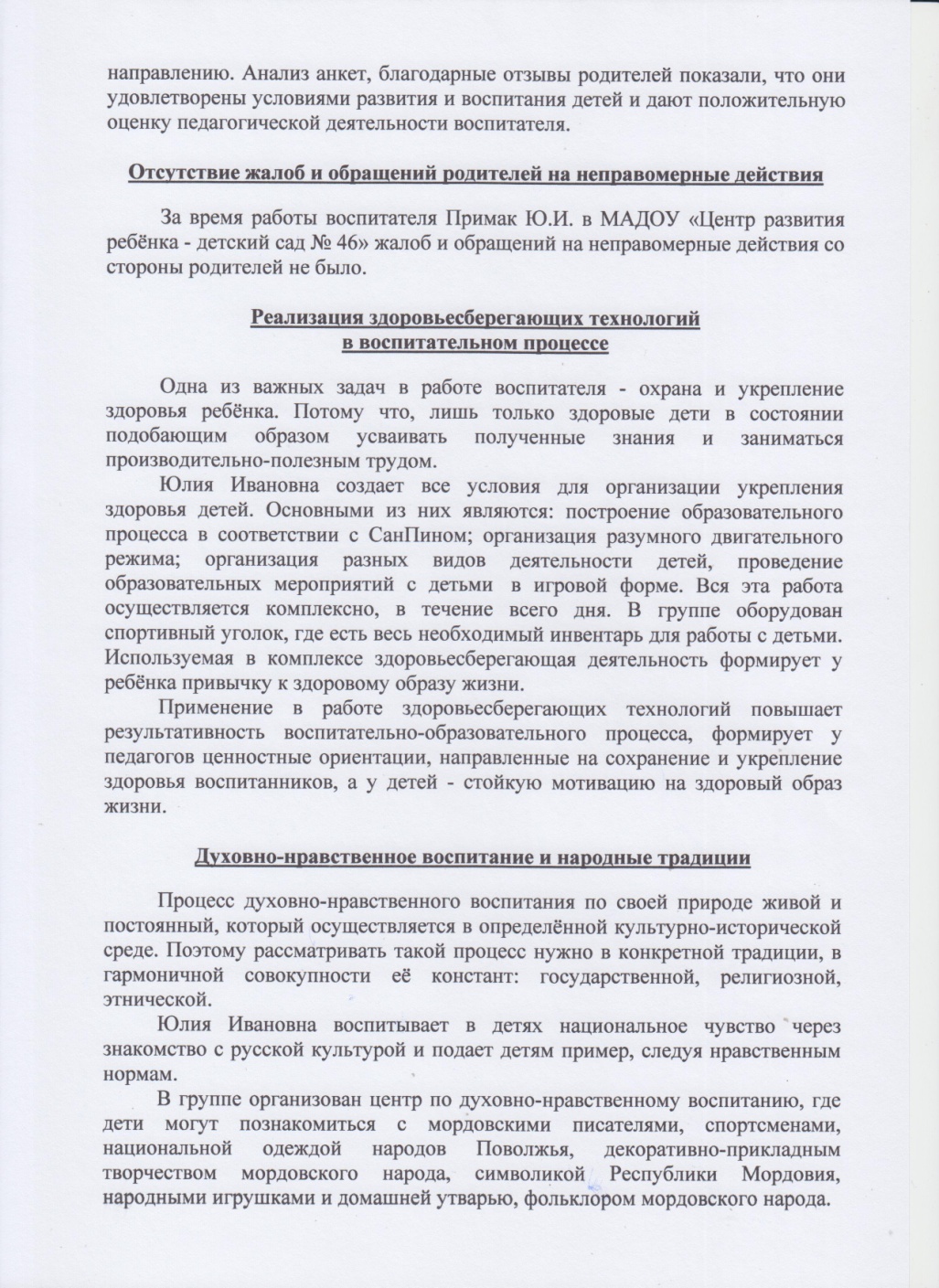 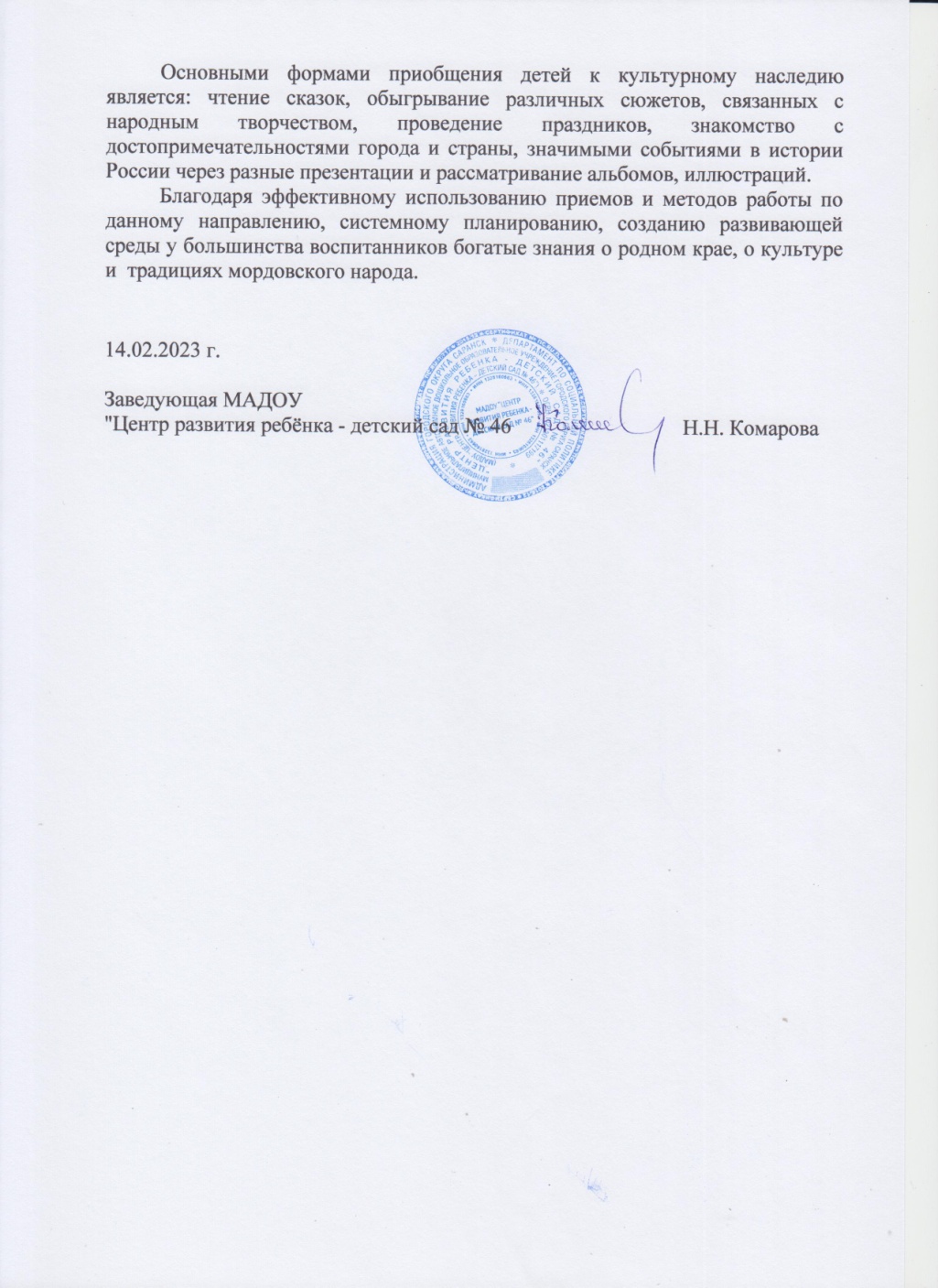 Качество взаимодействия с родителями
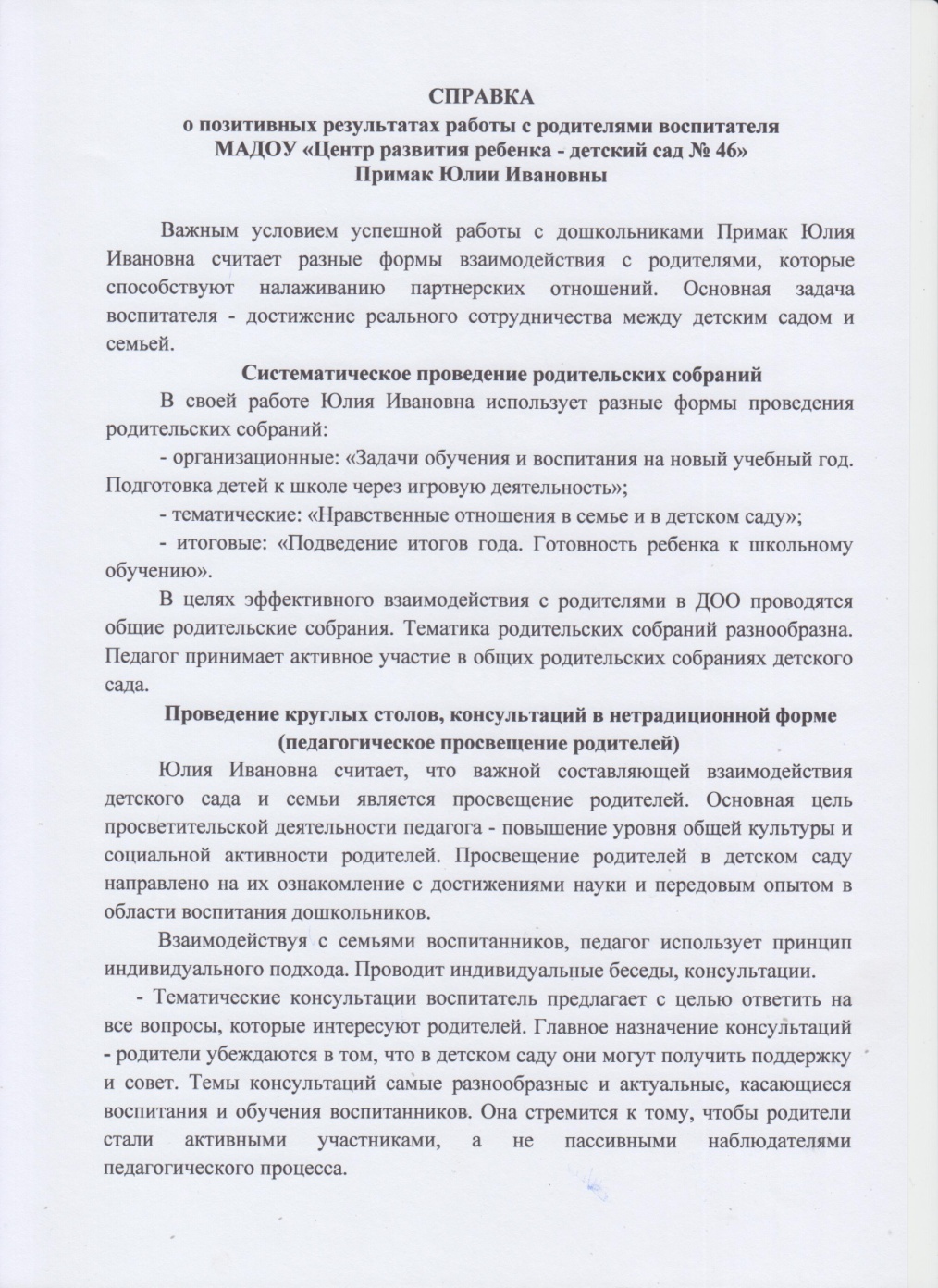 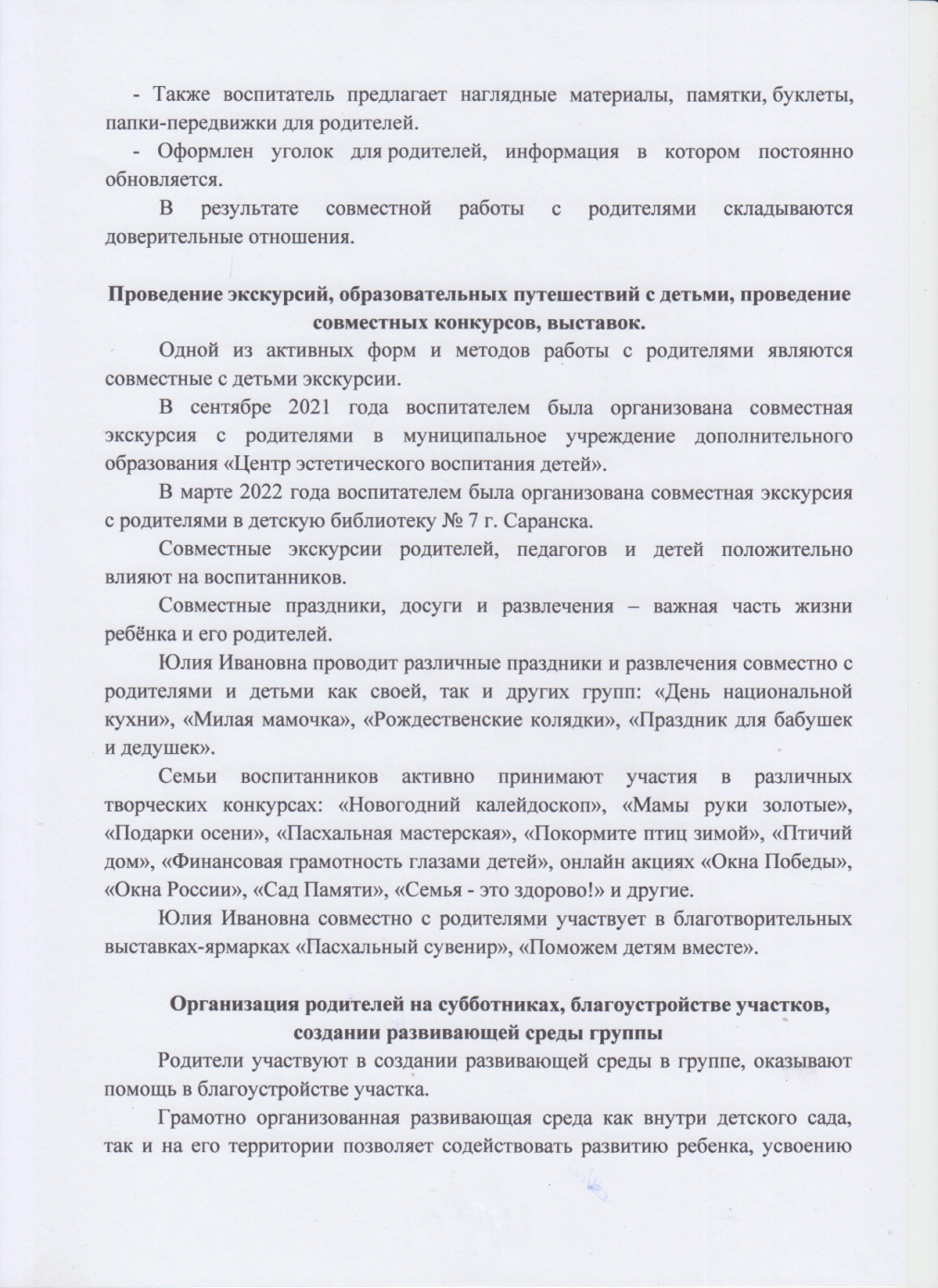 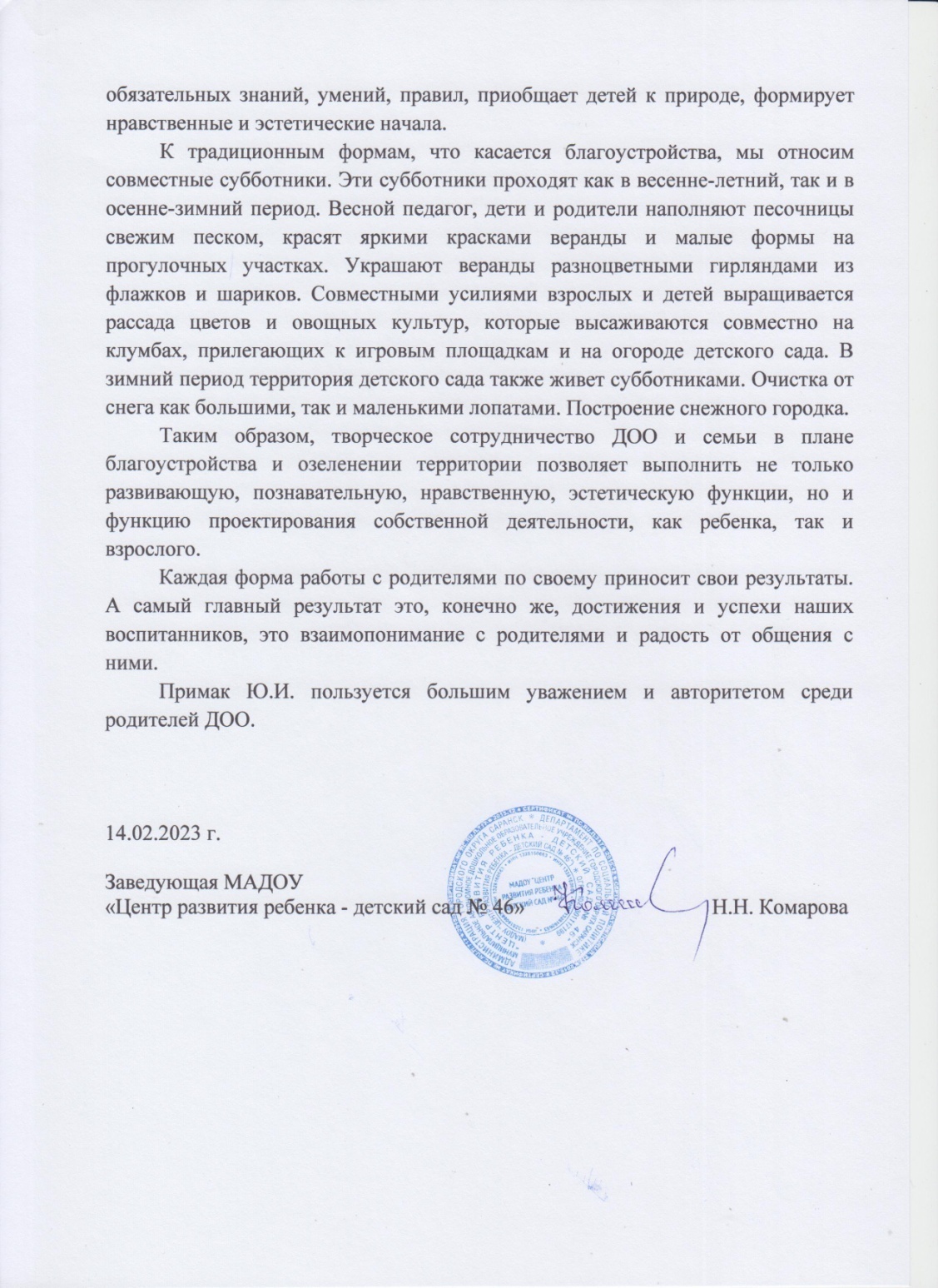 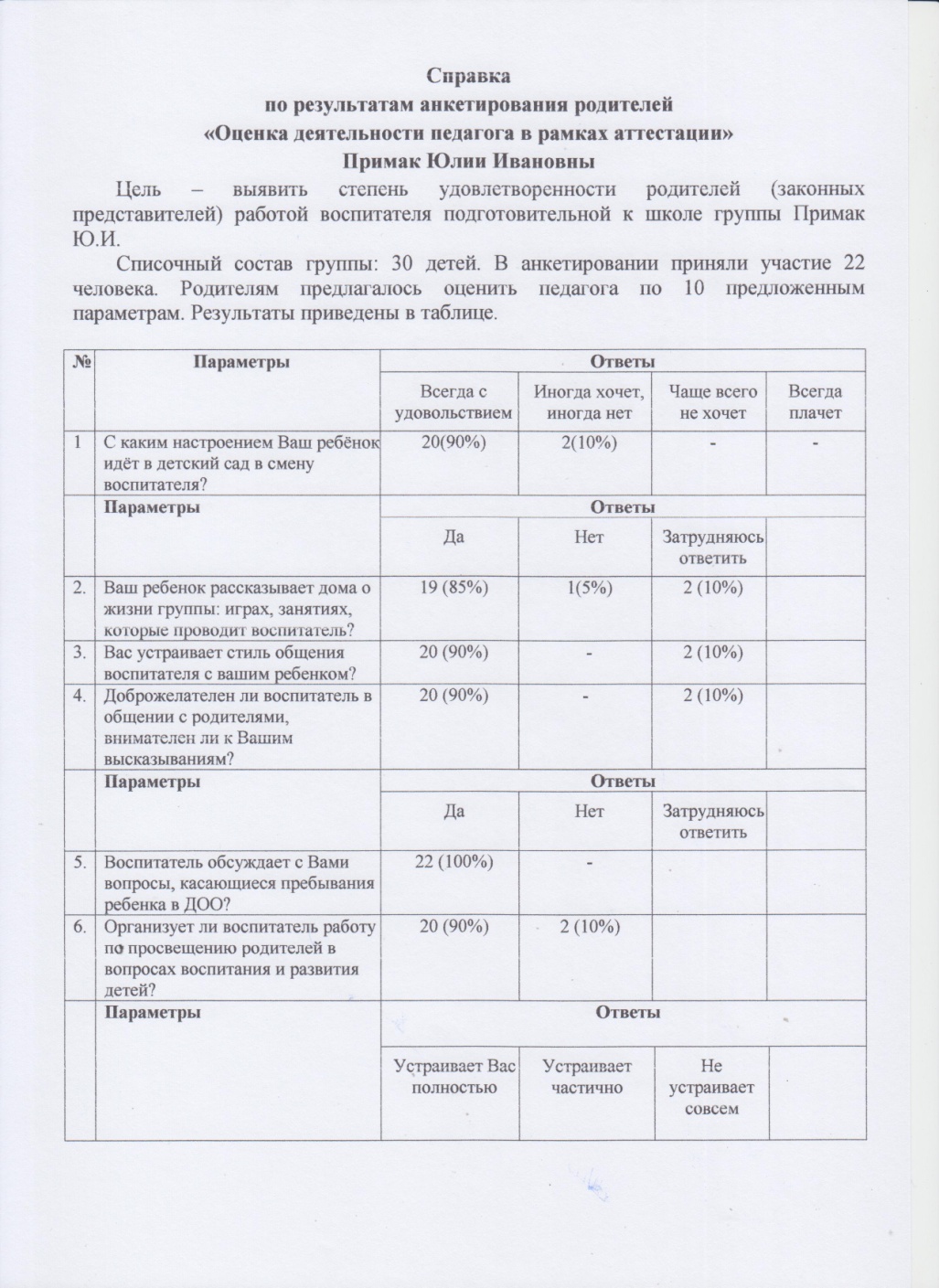 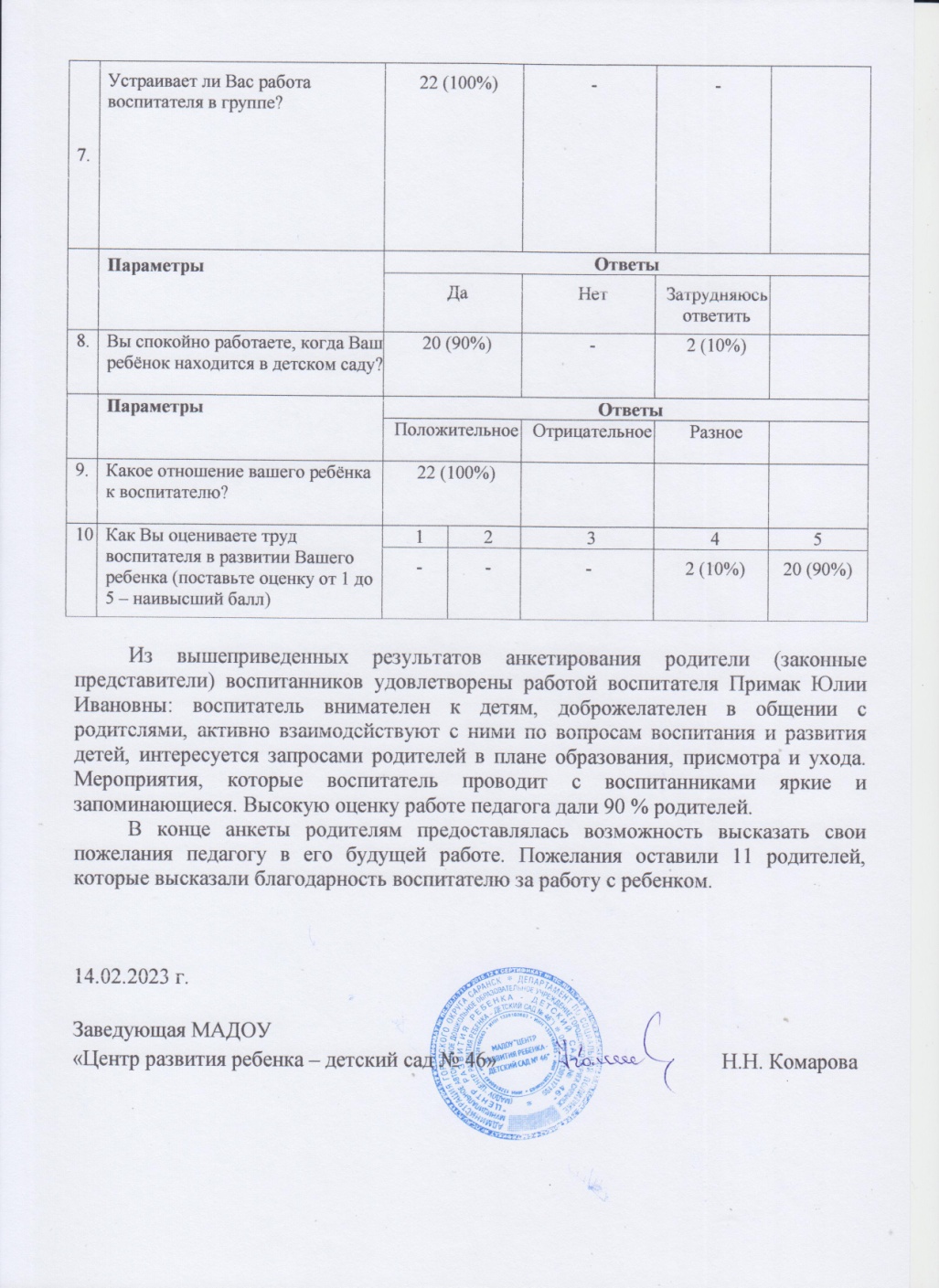 Работа с детьми из социально-неблагополучных семей
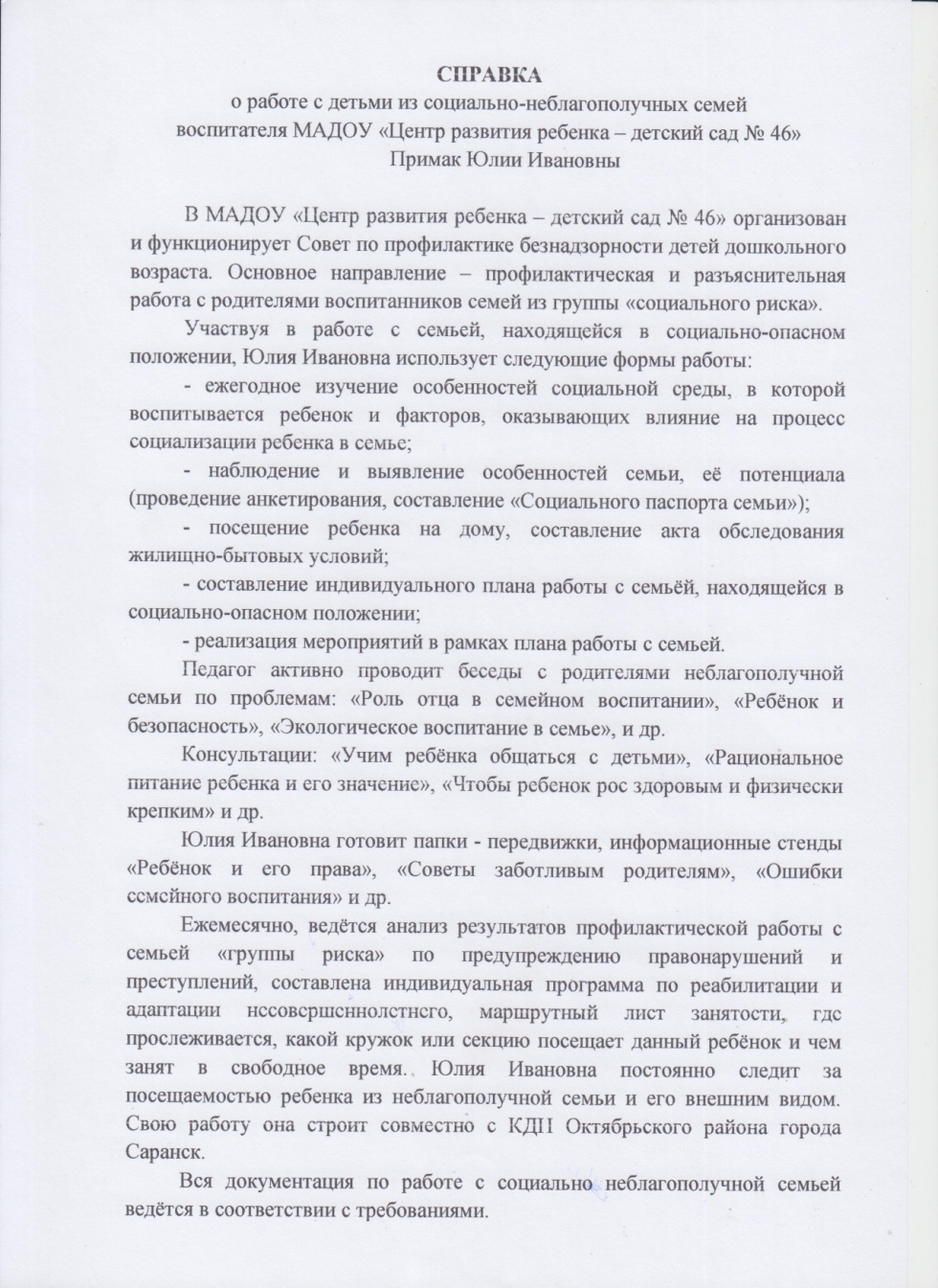 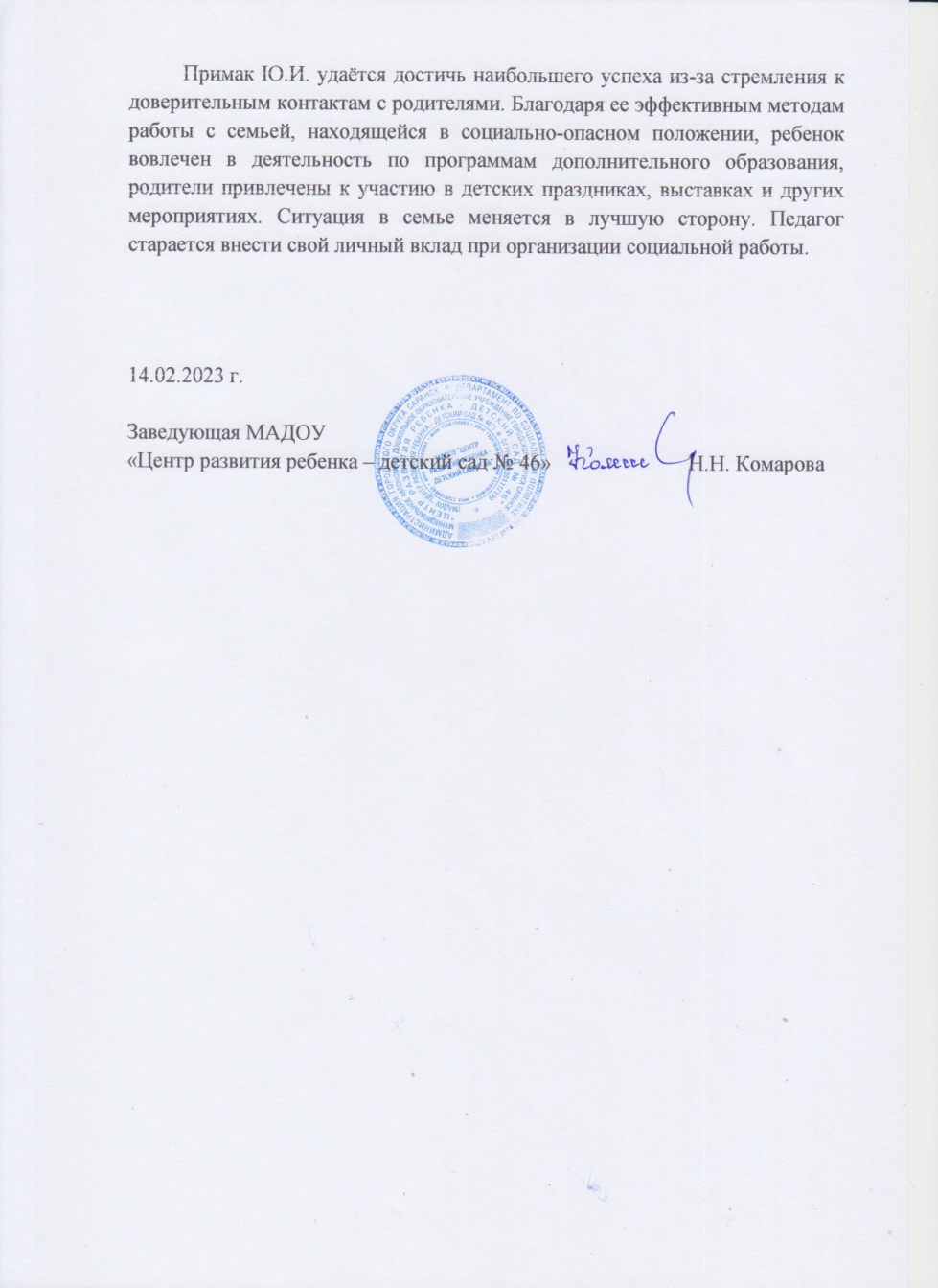 Участие педагога в профессиональных конкурсах
Интернет – 1

республиканский уровень – 1
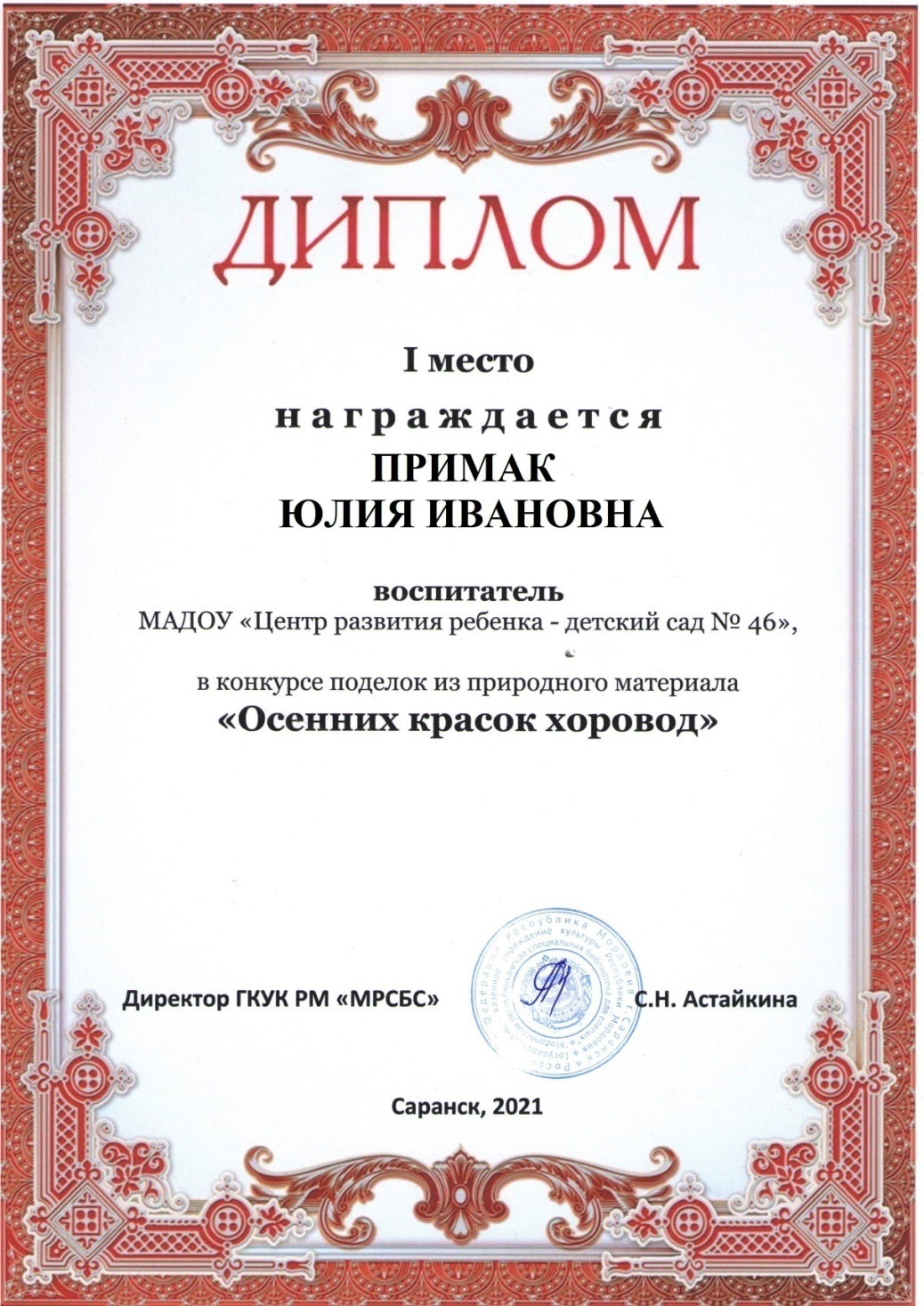 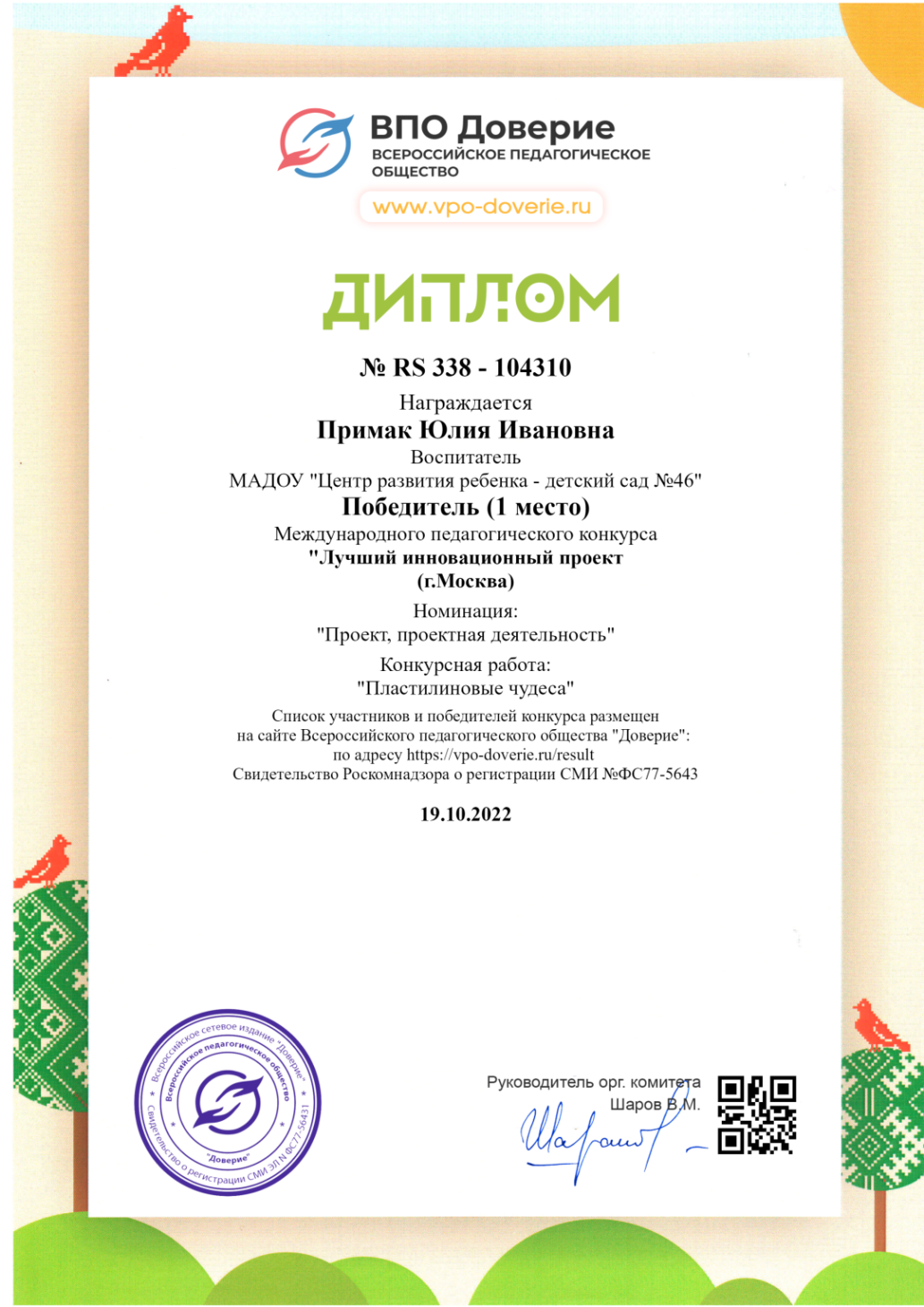 Награды и поощрения
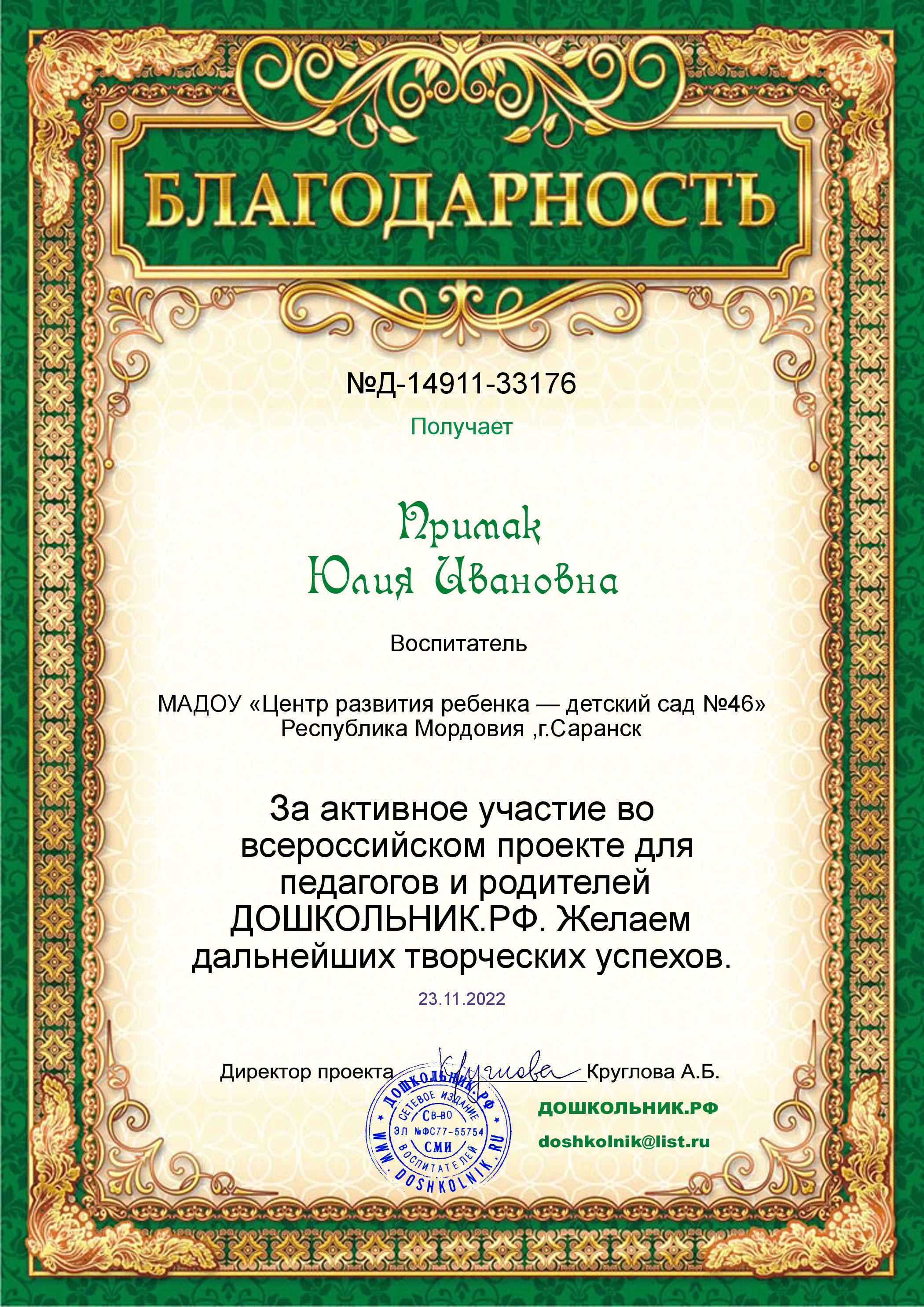 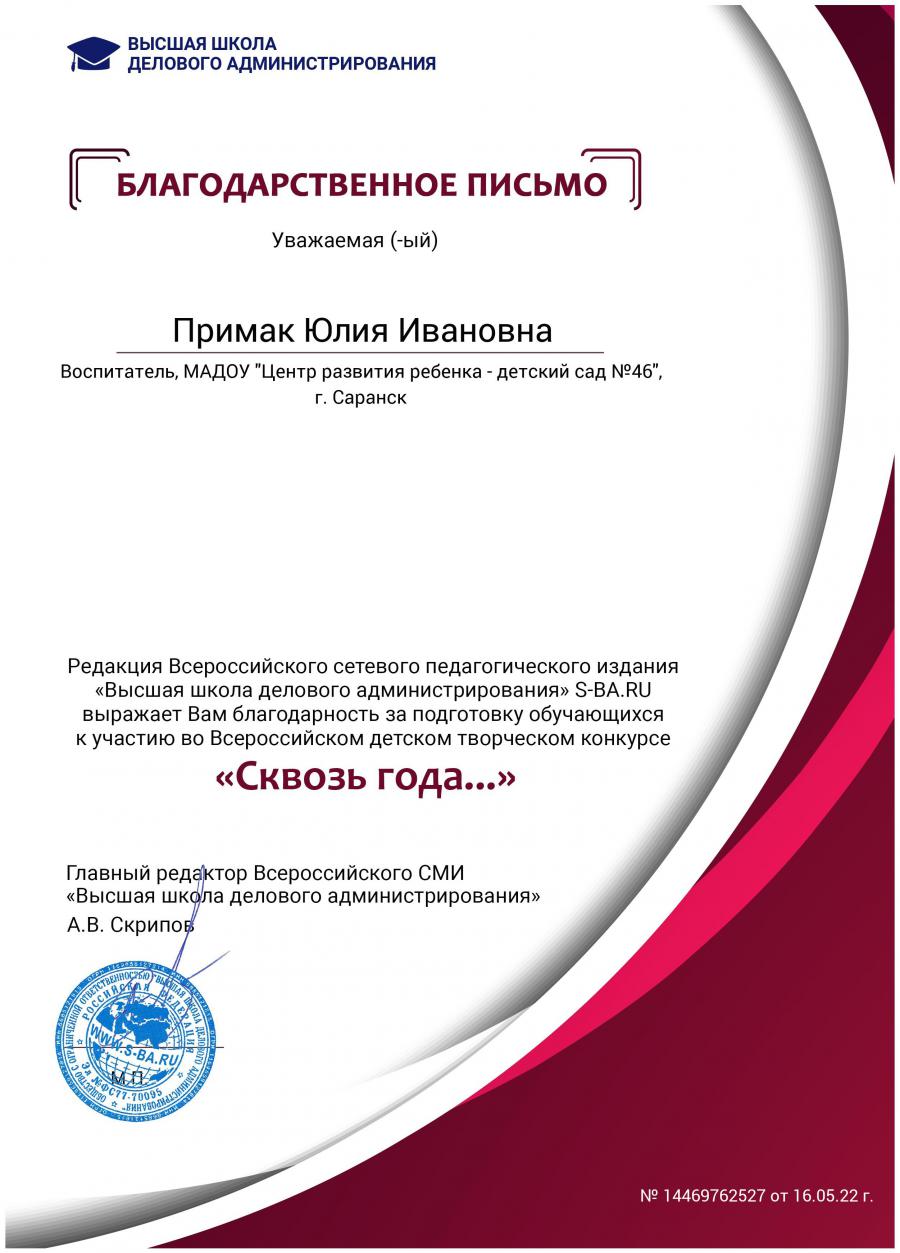 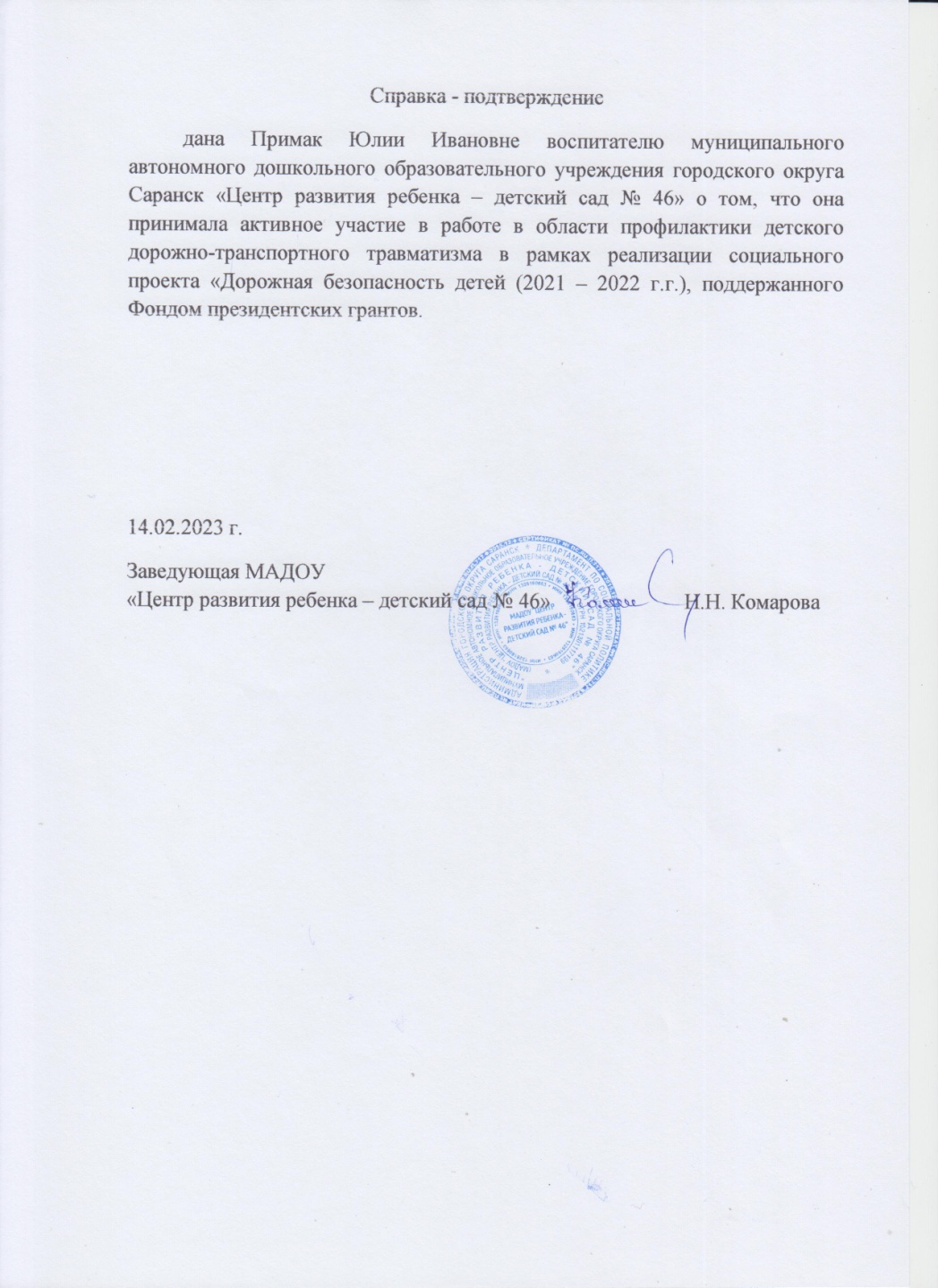 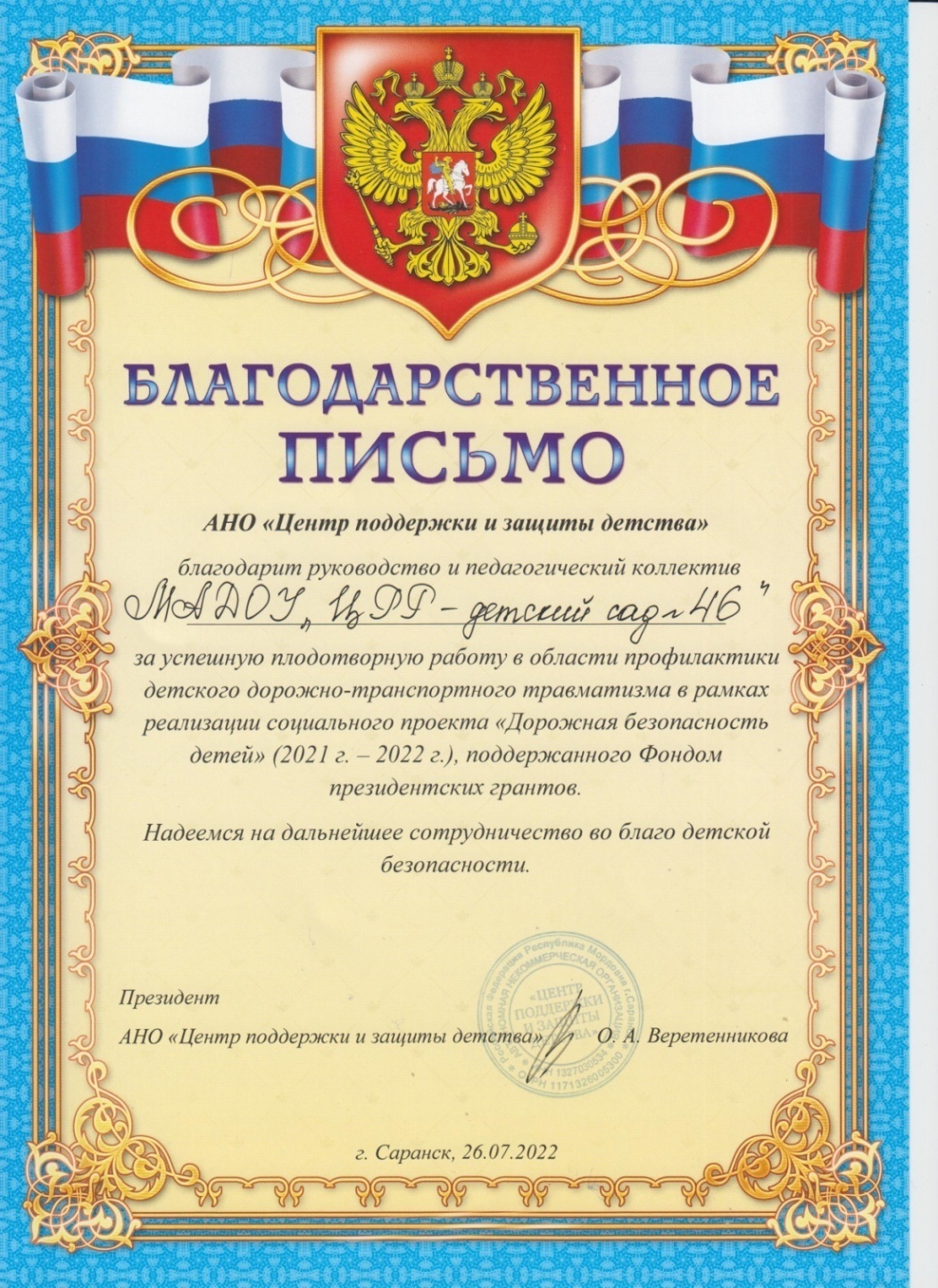 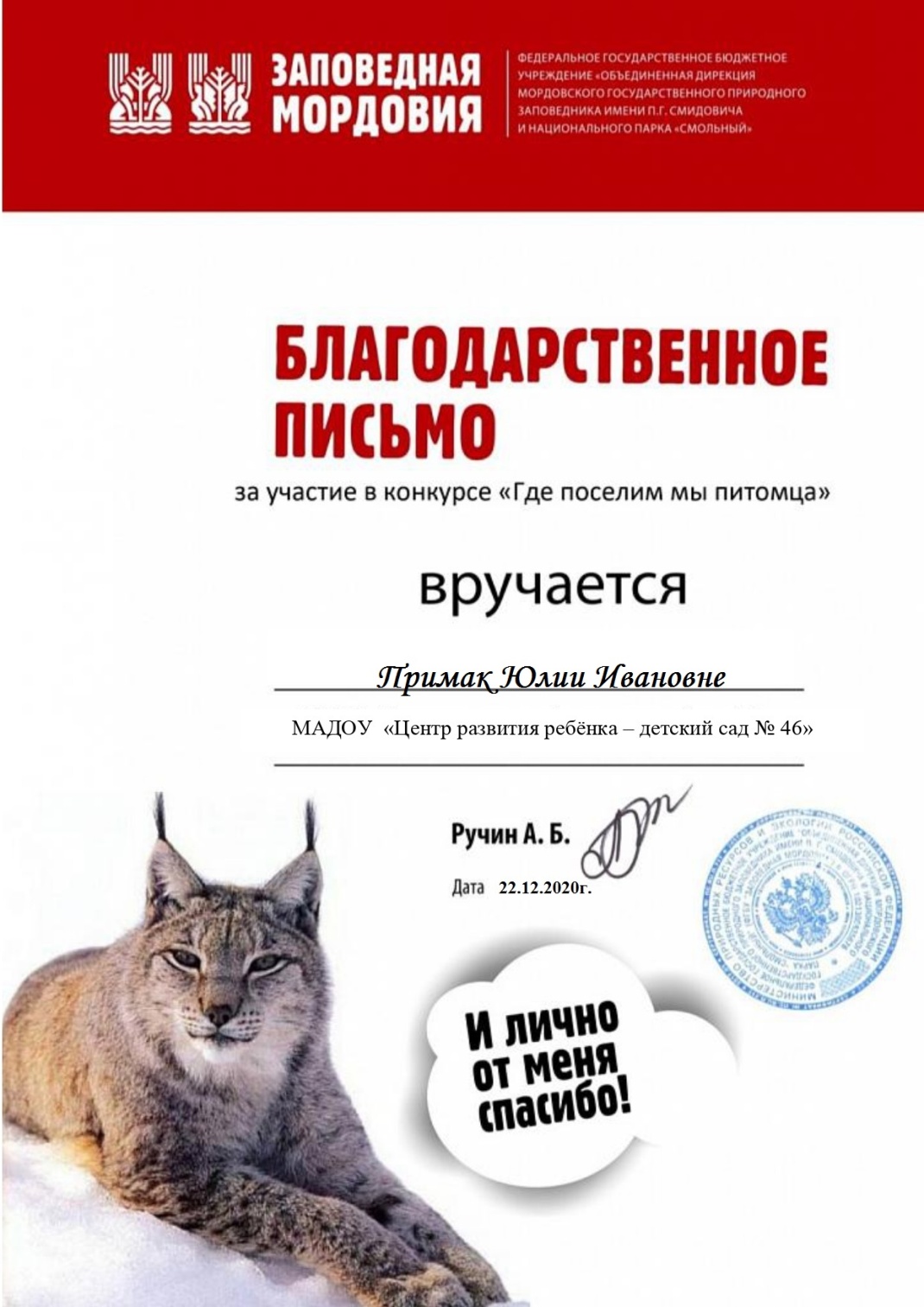